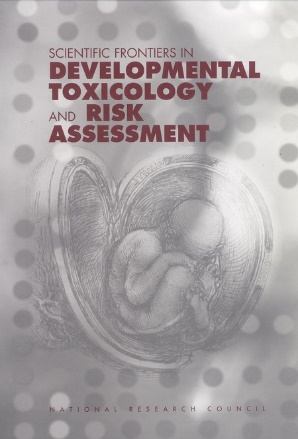 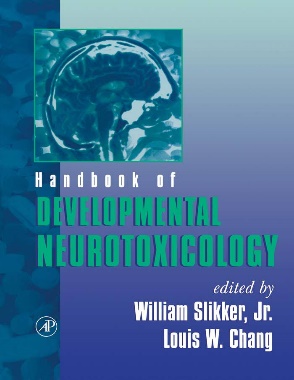 Deregulace signální transdukce cizorodými látkami (11.3.2024)
Jiřina ProcházkováBiofyzikální ústav AV ČRBrno
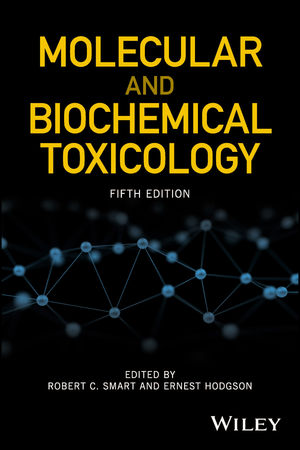 AOP koncept – proč a nač?
“Adverse Outcome Pathway”

princip zhromažďování informací vedoucí k propojení znalostí, které popisují mechanismus účinku určité chemické látky s praktickým stanovením rizika a nastavením regulačních norem 
komponenty AOP: 

MIE – molecular initiating event
KE – key event
AO – adverse outcome
MOA – mode of action
Carusi, 2018, Sci Total Env
AOP koncept
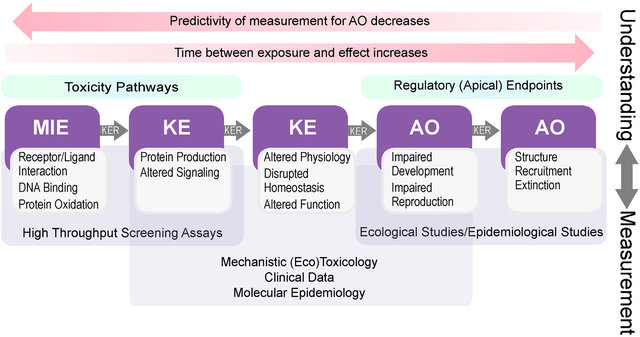 Deregulace signální transdukce
různé úhly pohledu:

dle stádia zralosti organismu (vyvíjející se vs. dospělý vs. stárnoucí)

dle tkáně (játra, nervový systém, gastrointestinální trakt, plíce …)

dle délky časového okna působení toxické látky (akutní vs. chronická expozice)

dle typu a povahy toxické látky (kovy, organické látky, částice …)
Deregulace signální transdukce během vývoje
Citlivost plodu vůči působení cizorodých látek se liší v průběhu jeho vývoje

během organogeneze orgány vykazují své specifické „okno“ citlivosti
Deregulace signální transdukce během vývoje
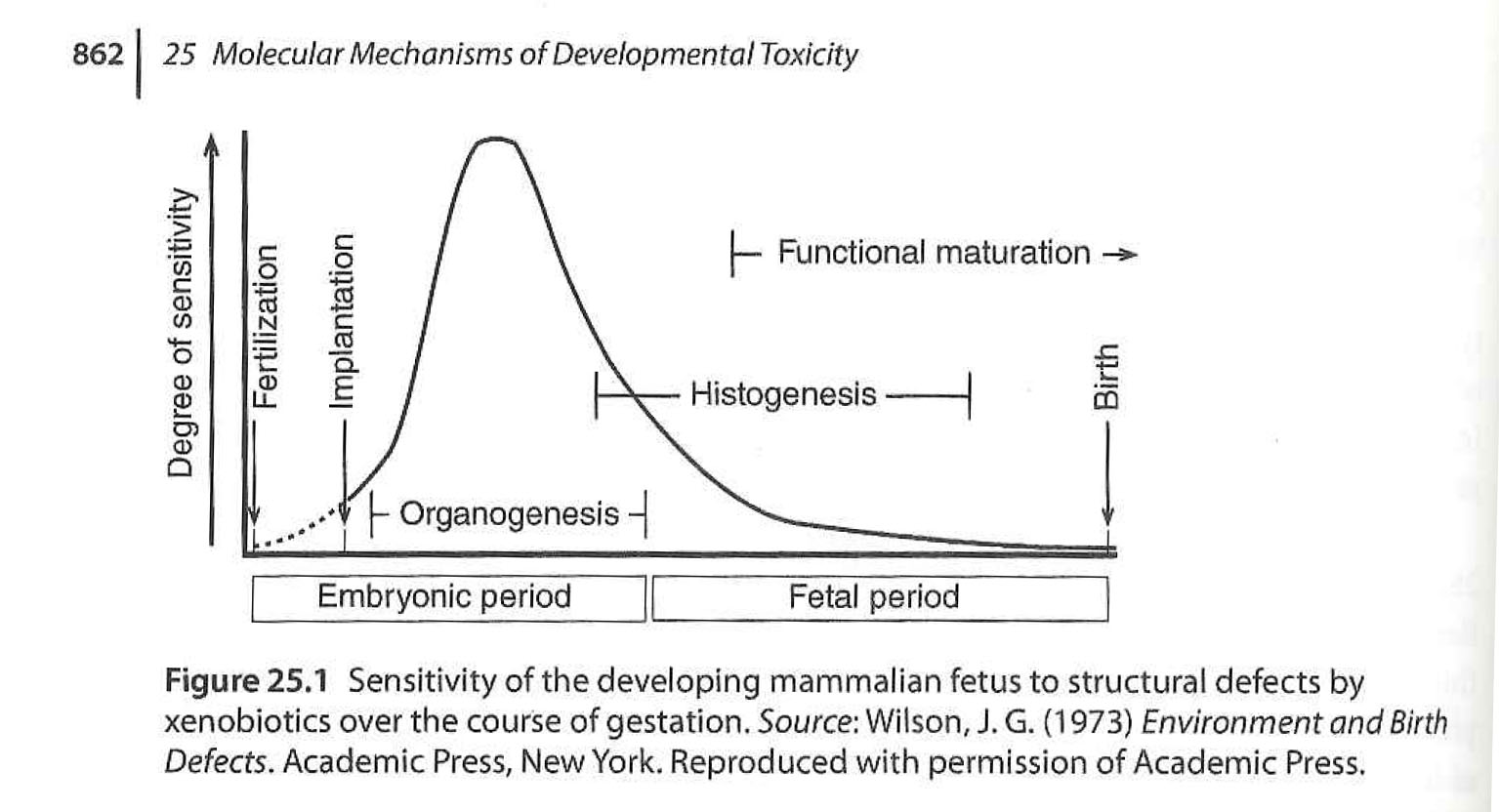 Deregulace signální transdukce v pozdním věku
stárnutí významně ovlivňuje citlivost organismu vůči xenobiotikům

oslabení orgánových bariér (střevo, BBB, kůže atp.)

xenobiotika mohou indukovat chronický zánět a přispívat k aberantní stimulaci imunitního systému

bioakumulace environmentálních polutantů roste s věkem
Deregulace signální transdukce v pozdním věku
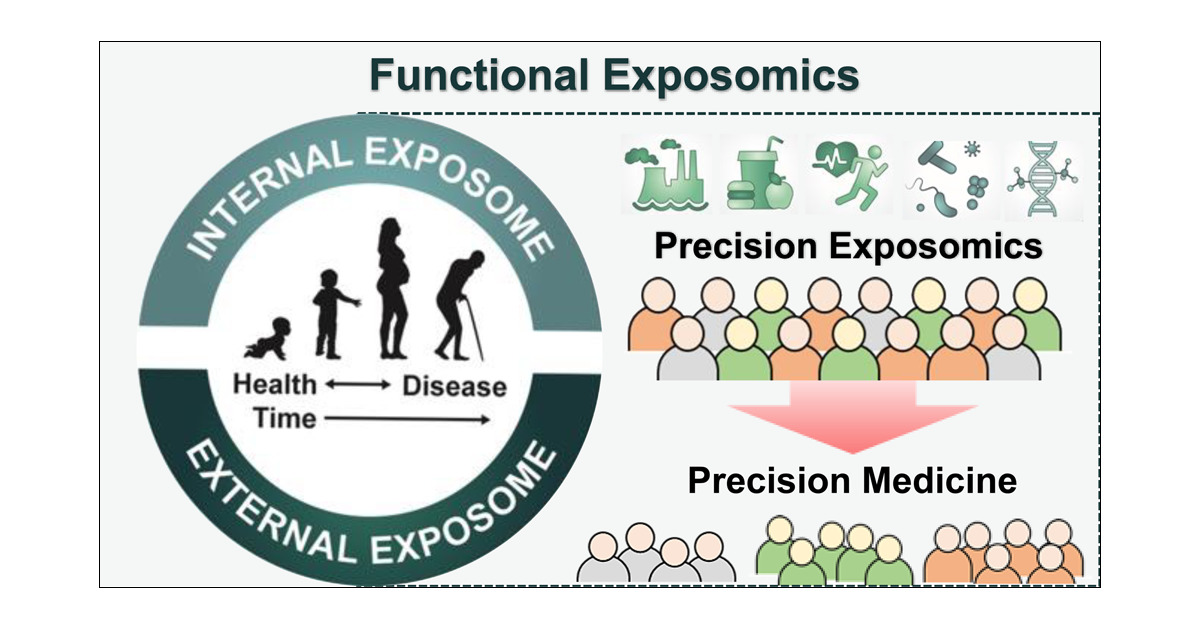 Risher, 2010, Rev Environ Contam Toxicol
Tanner, 2020, Int J Hyg Environ Health
Zhang,2021, Environ. Sci. Technol. Lett.
Toxicita v kontextu fyziologie
O charakteru signální disrupce rozhoduje do značné míry intenzita a způsob metabolizace xenobiotika a tkáň ve které k expozici došlo

Xenobiotika mohou spouštět nežádoucí toxicitu pouze v určitém stádiu vývoje organismu disrupcí specifické signalizace

Dávka xenobiotika se rovněž významně podílí na určení typu a rozsahu signální disrupce
Toxicita v kontextu fyziologie
xenobiotika mohou cílit na disrupci specifické dráhy či buněčného děje

nebo naopak způsobovat spíše necílenou signální disrupci, jejiž povaha je dána mj. body uvedenými výše
Toxicita v kontextu fyziologie
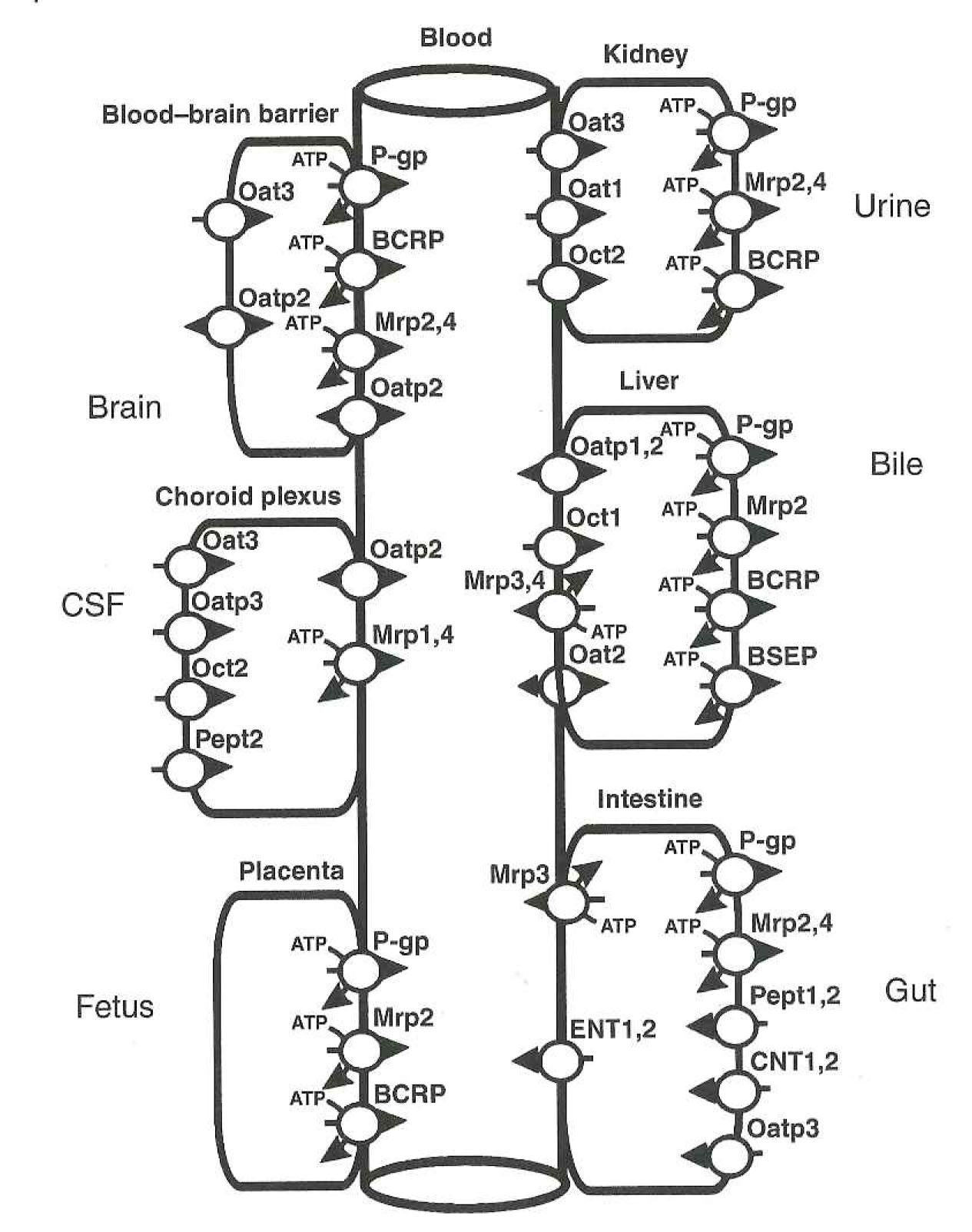 př. vizualizace uložení transportéru xenobiotik
Toxicita na morfologické úrovni buňky
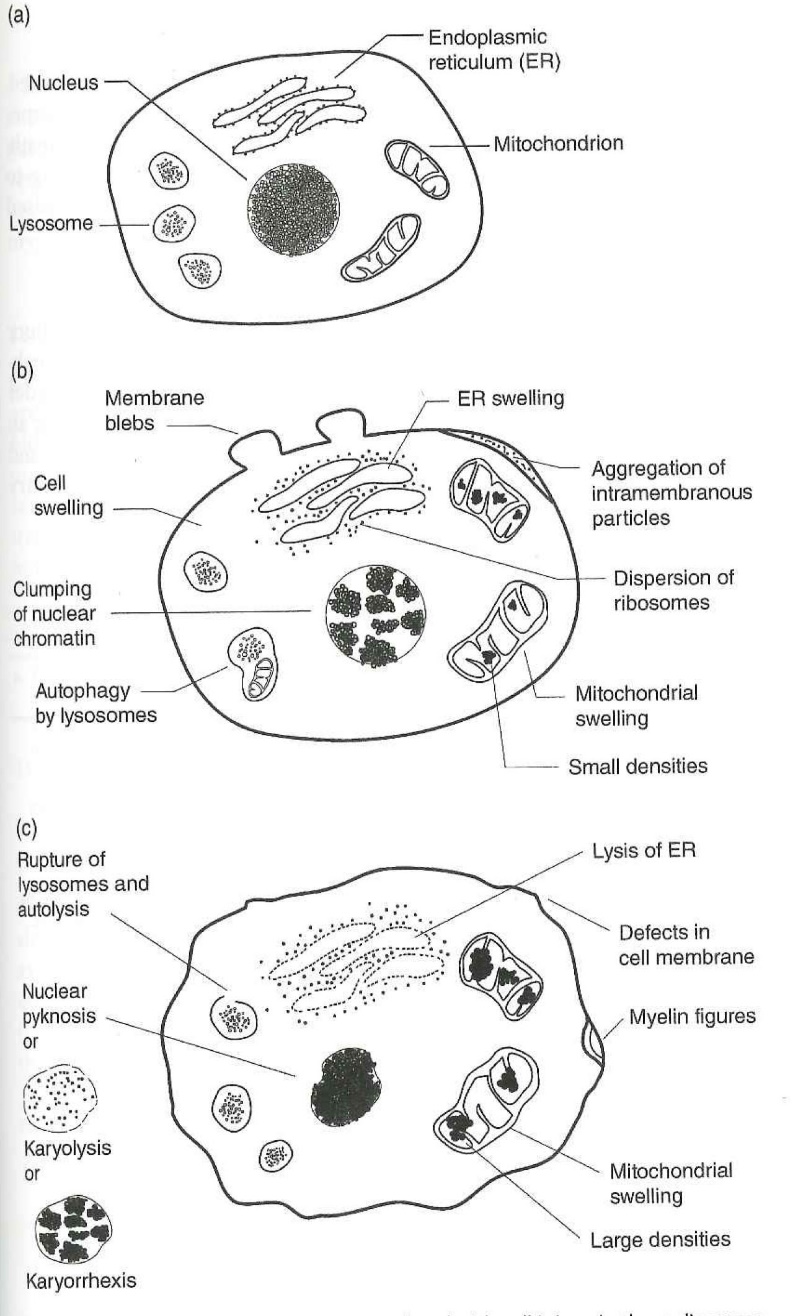 expozice xenobiotikům může ve zdravé buňce navozovat reverzibilní či ireverzibilní morfologické změny, které vedou k buněčné dysfunkci, příp. smrti
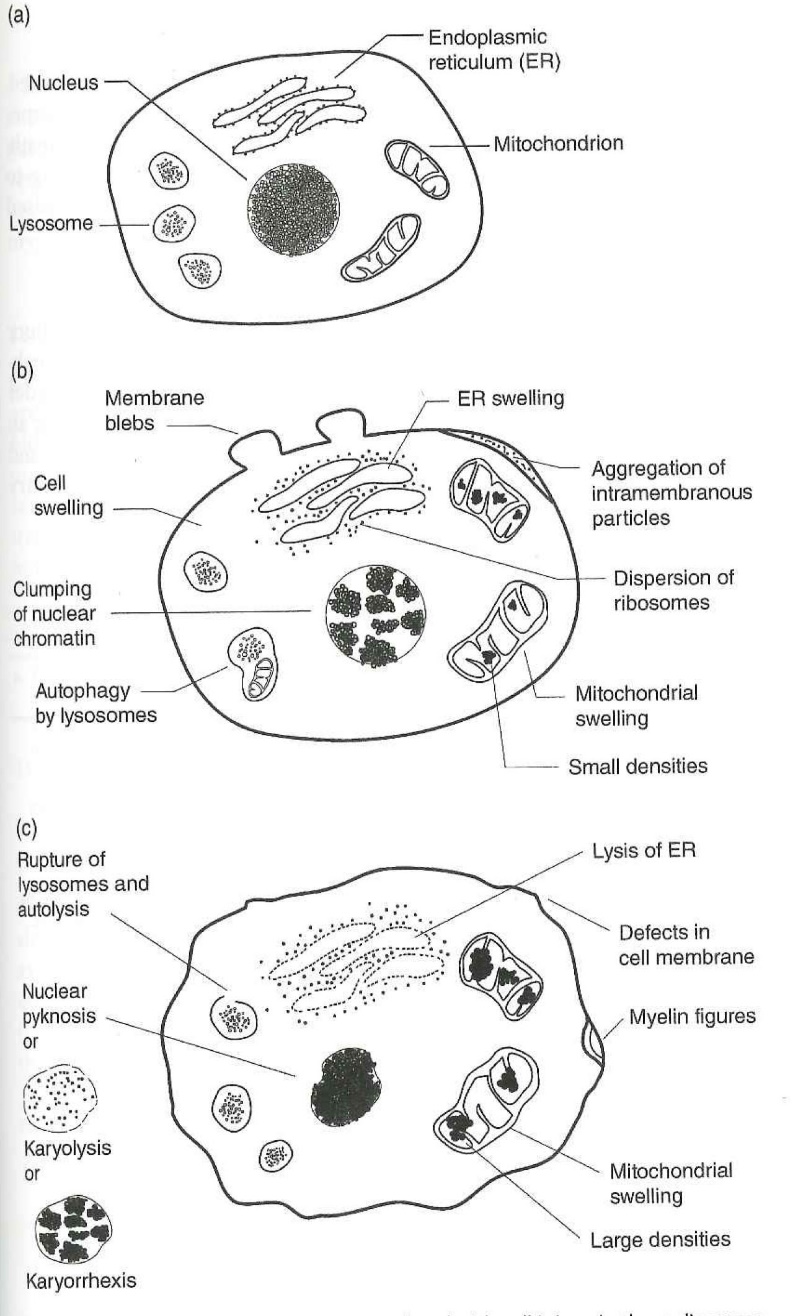 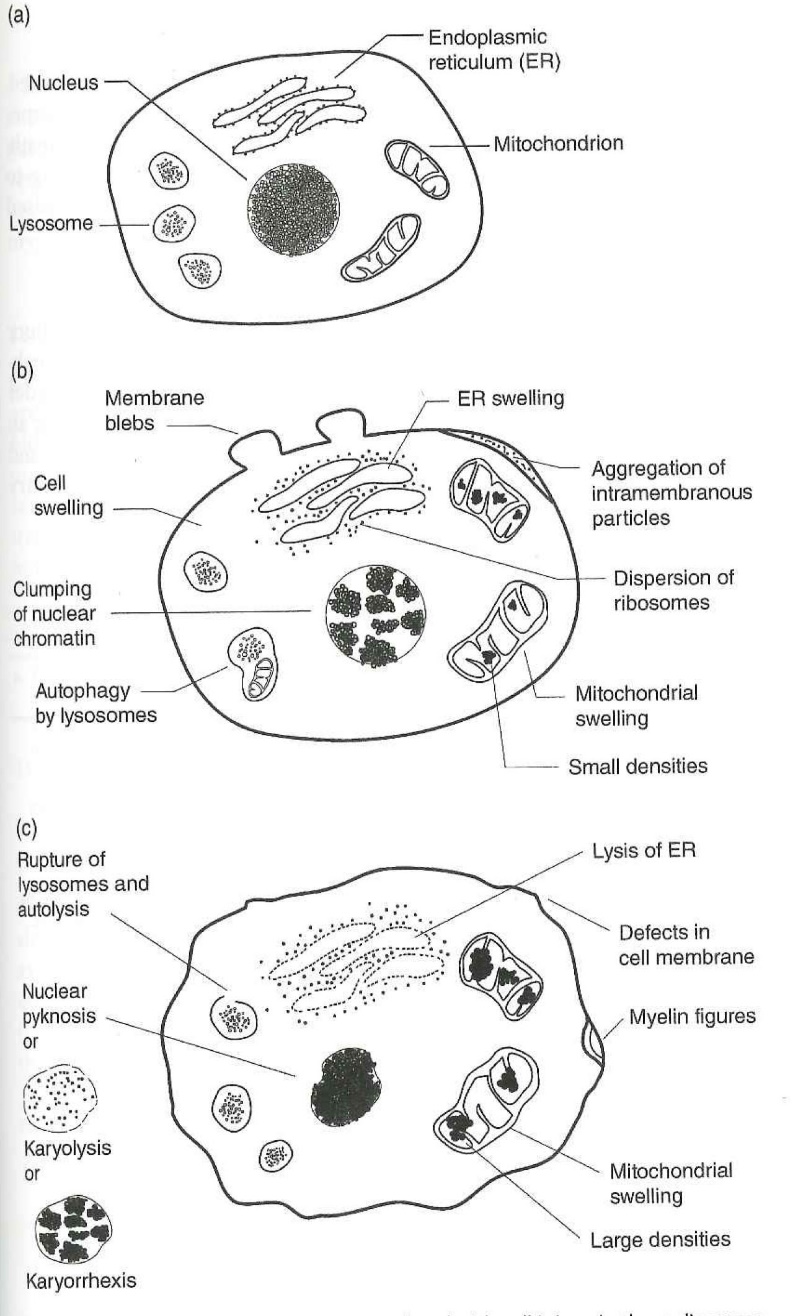 Deregulace signální transdukce xenobiotiky
povrchové receptory – EGFR, Wnt, NMDAR

přenašeči signálu z povrchu buňky- G proteiny
MAPK/p38, MAPK/ERK
SRC, mTOR
JAK/STAT, NFkB

Ca2+ signalizace
deregulace buněčné komunikace

regulátory transkripce - HIF1a, AP1, p53

jaderné receptory, lipidy, apoptóza, autofagie & oxidativní stres – prof. J. Vondráček
Cytoskelet jako regulátor signalizace
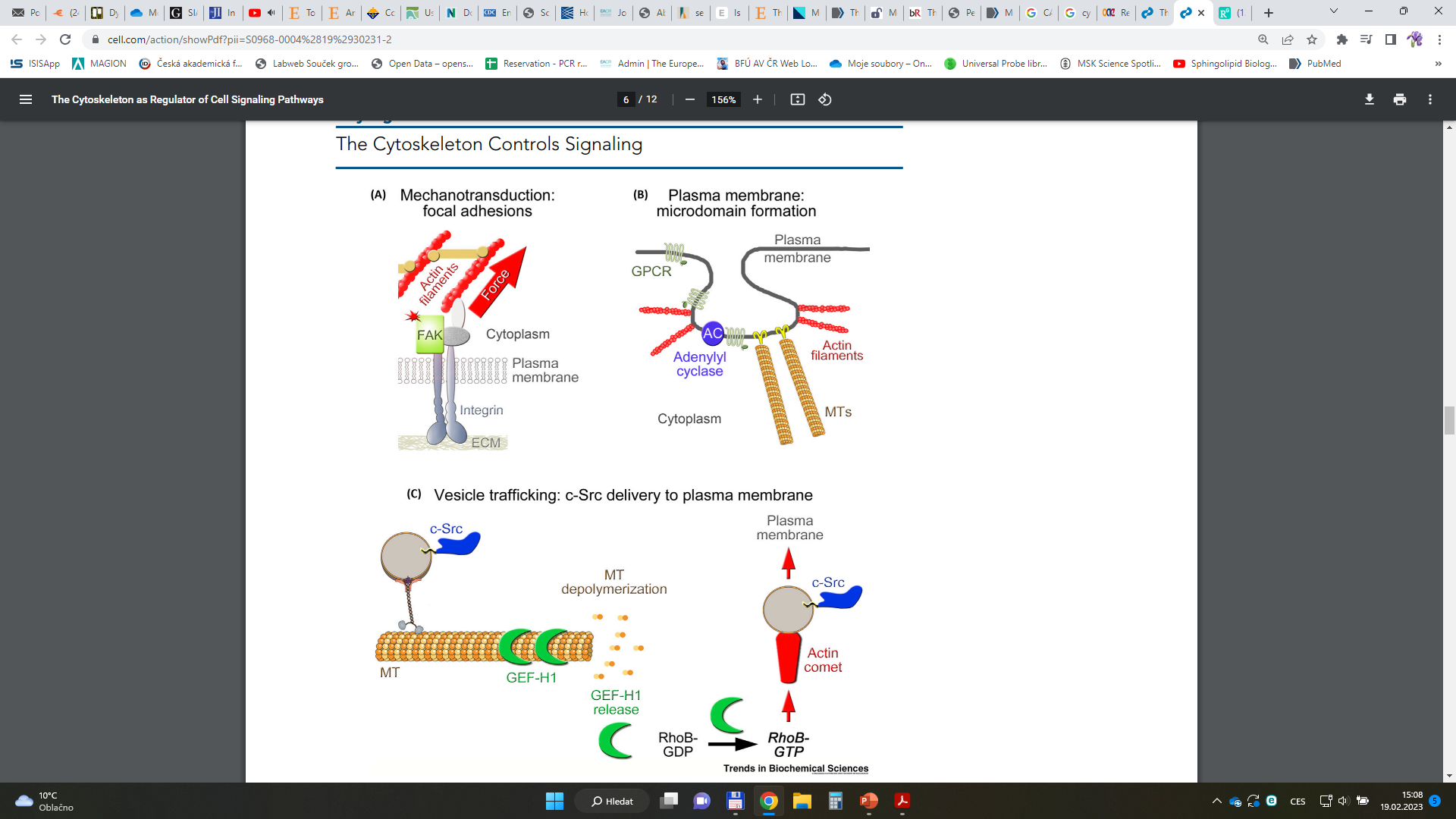 cytoskelet reguluje sílu, lokalizaci, délku trvání a terminaci signálu
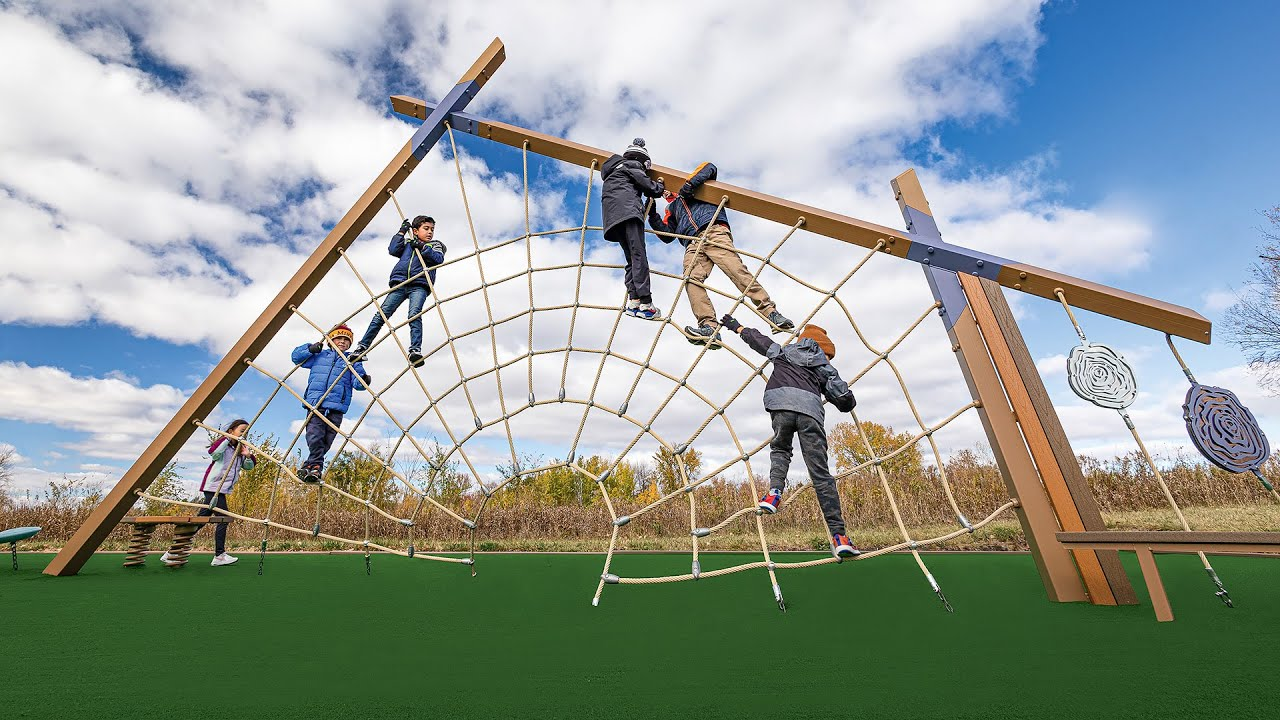 Moujaber, 2019, Trends Bioch Sci
Cytoskelet jako buněčný cíl xenobiotik
xenobiotika ovlivňující dynamiku cytoskeletu deregulují signální transdukci na mnoha úrovních

cytoskelet představuje vnitrobuněčné lešení klíčové mj. pro dělení buněk a jejich motilitu, pro transport organel a jejich funkci

př. mitochondrie - role cytoskeletu v apoptóze zprostředkované mitochondriemi, jejich dynamika a biogeneze

translokace organel po cytoskeletální síti – endoplazmatické retikulum, váčky
Cytoskelet jako regulátor signalizace
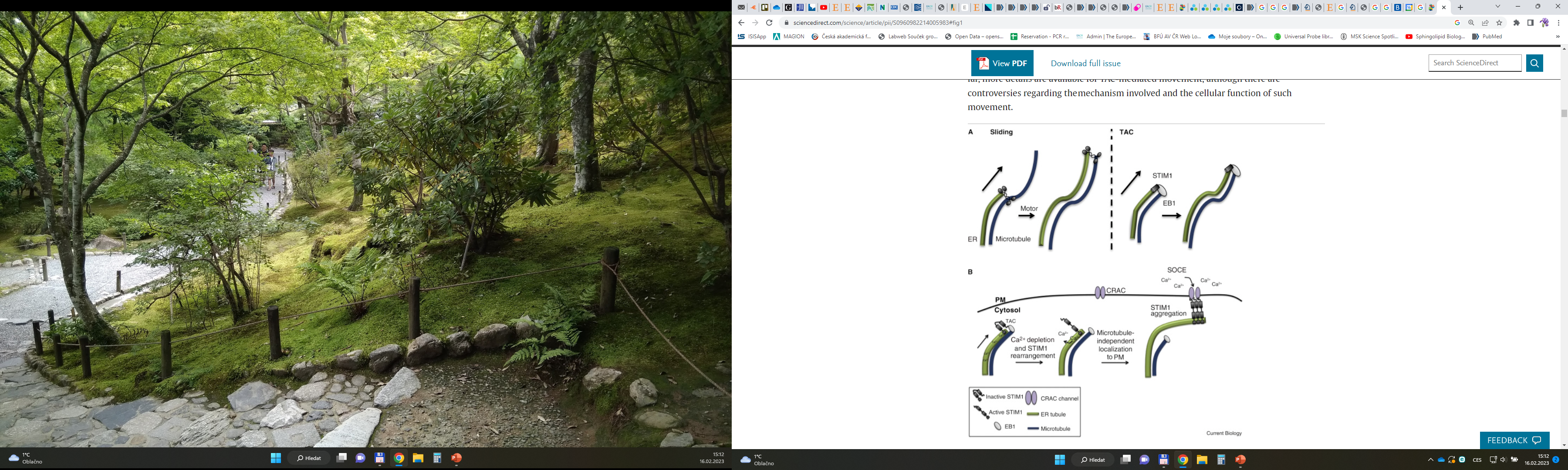 Gurel, 2014, Current Biology
Cytoskelet jako regulátor signalizace
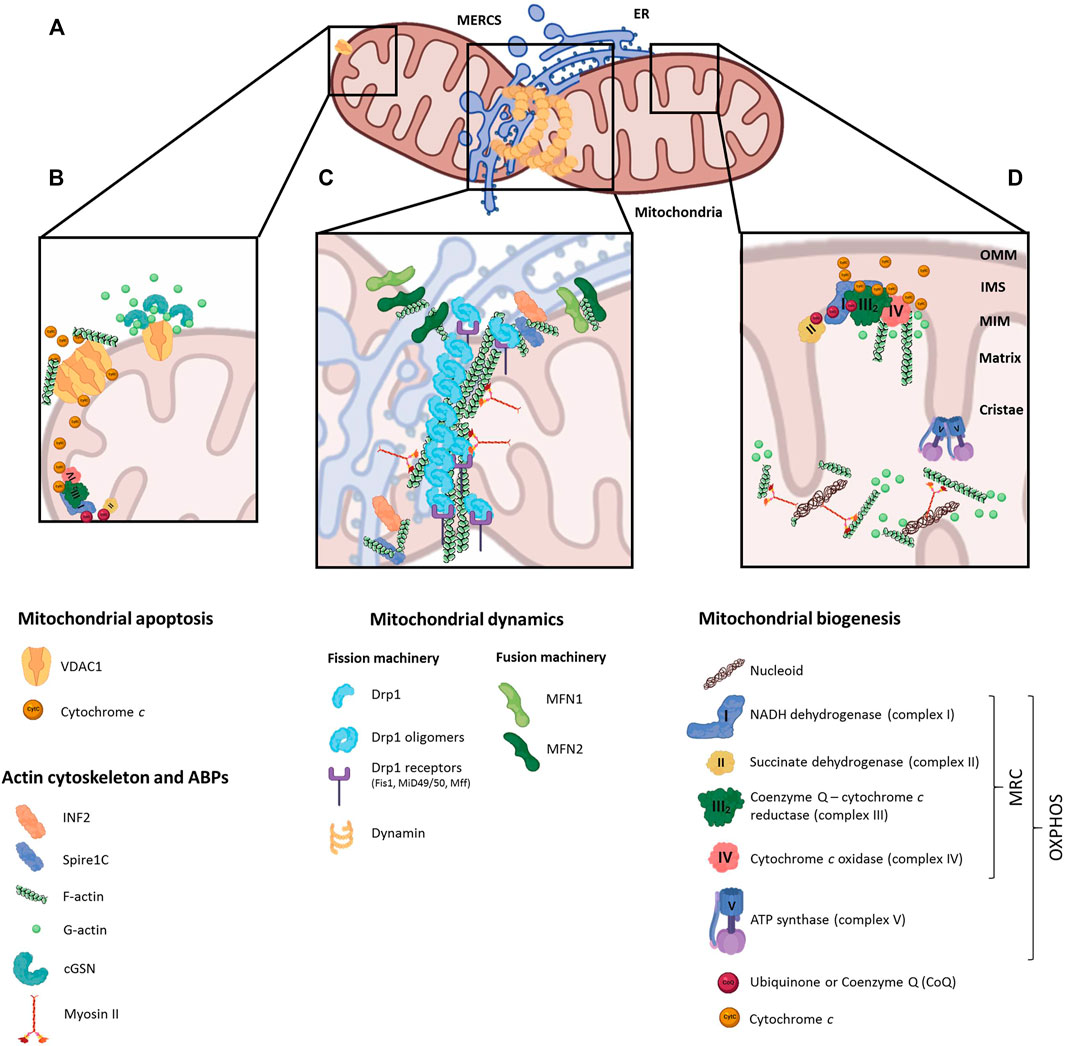 Illescas, 2021, Frontiers in Cell and Developmental Biology
KONTEXT !
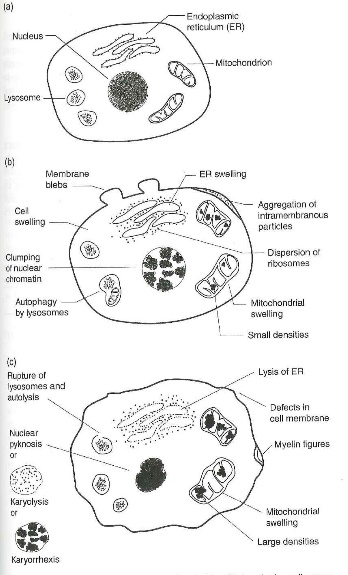 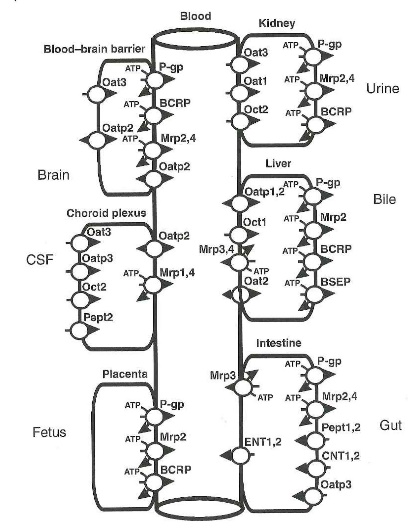 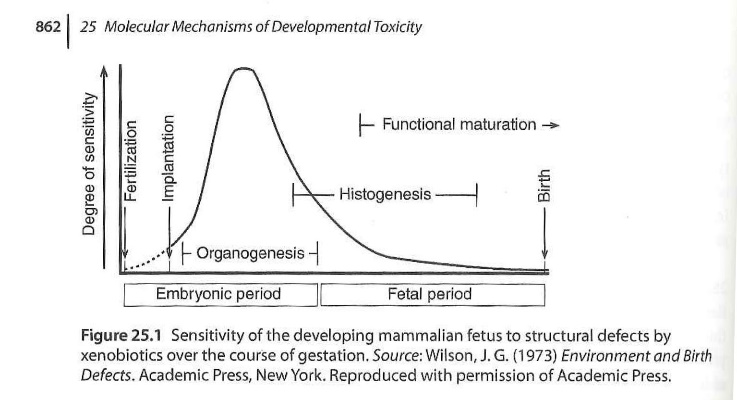 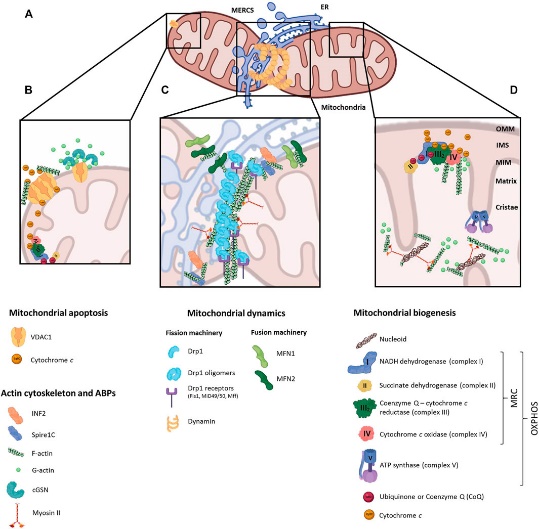 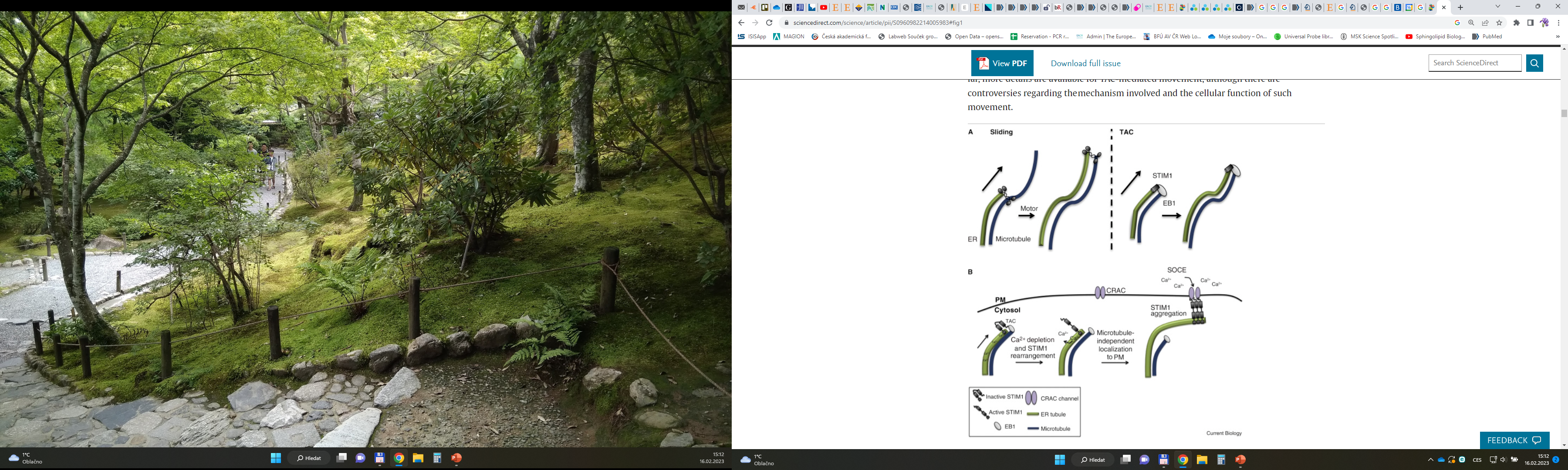 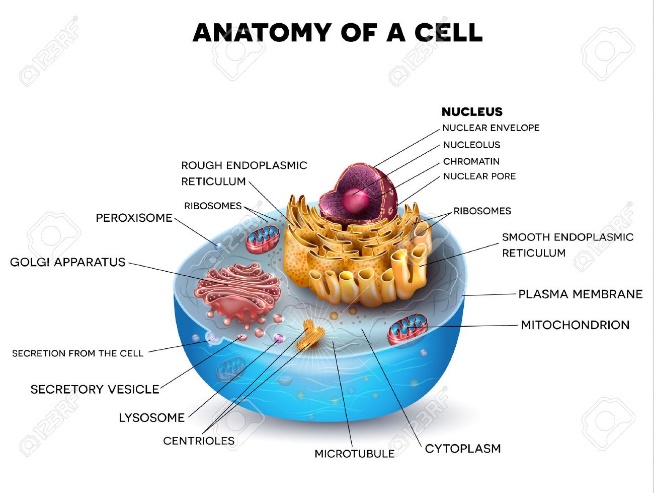 Příklady různých kategorií xenobiotik
Léčiva 
      - androgennní agens, některá ATB (tetracykliny), protinádorová léčiva, antikonvulsiva…

Environmentální polutanty
       - PCBs, PAHs, těžké kovy, PFAS…

Návykové látky
       - kokain, alkohol, ketamin…
Vývojová toxicita – deregulace signalizace
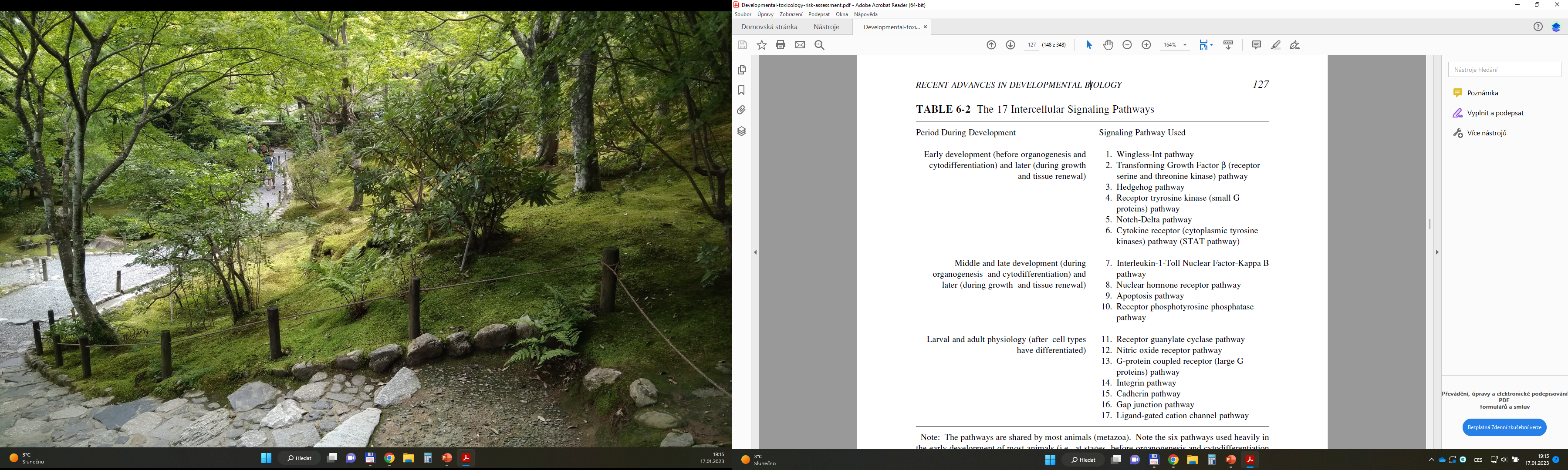 Léčivo - Thalidomid
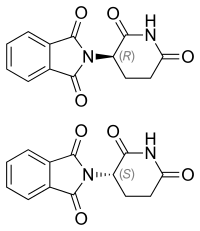 embryotoxicita
     - nedovyvinuté končetiny 
     - 1957 – lék Contergan (Grünenthal)
 
 inhibice angiogeneze, indukce sedace a periferní neuropatie 

imunomodulátor, protizánětlivý efekt

protinádorová léčba – mnohočetný myelom
Mellin, 1962, N Engl J Med
Franks, 2004, The Lancet
Léčivo - Thalidomid
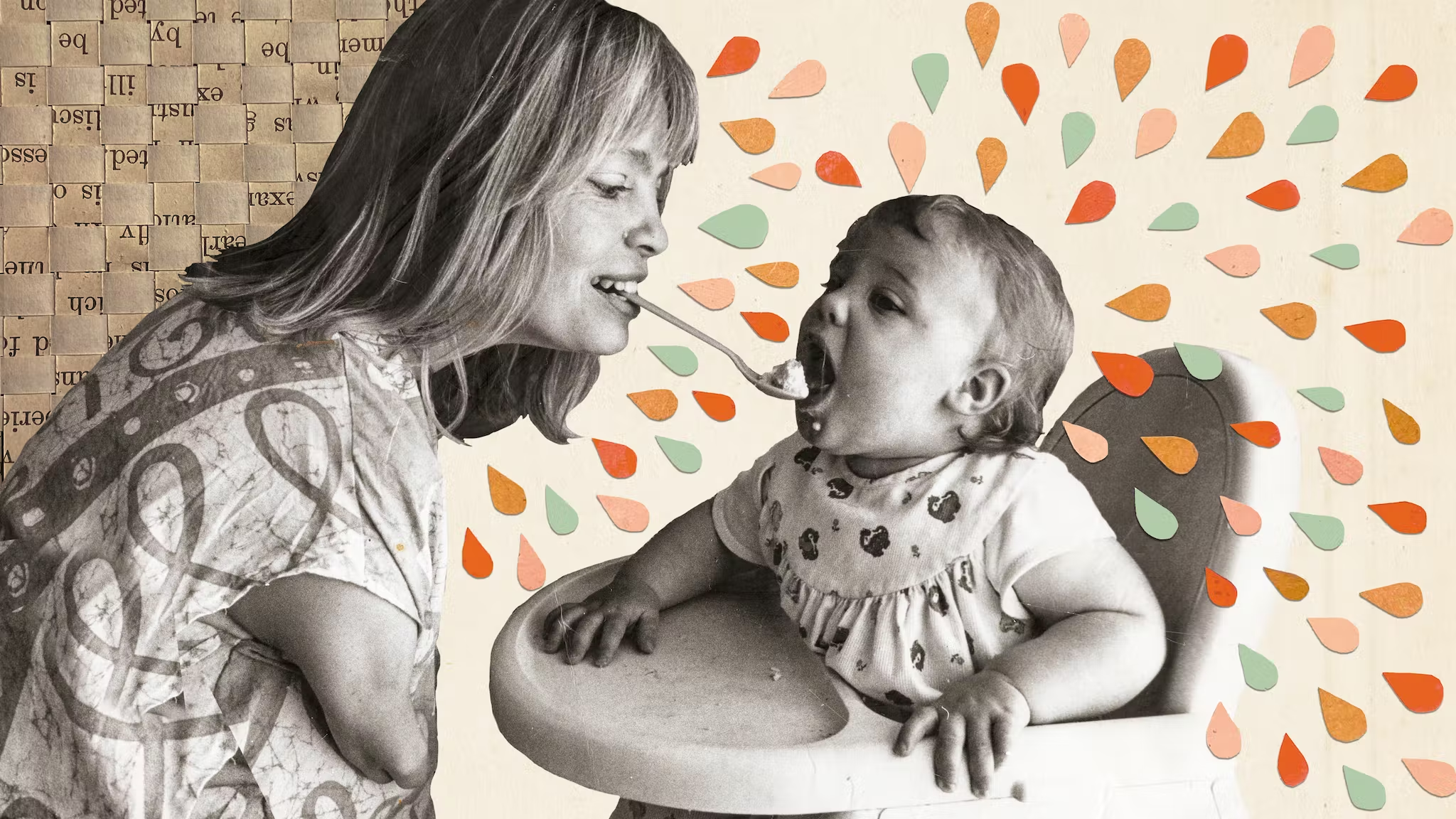 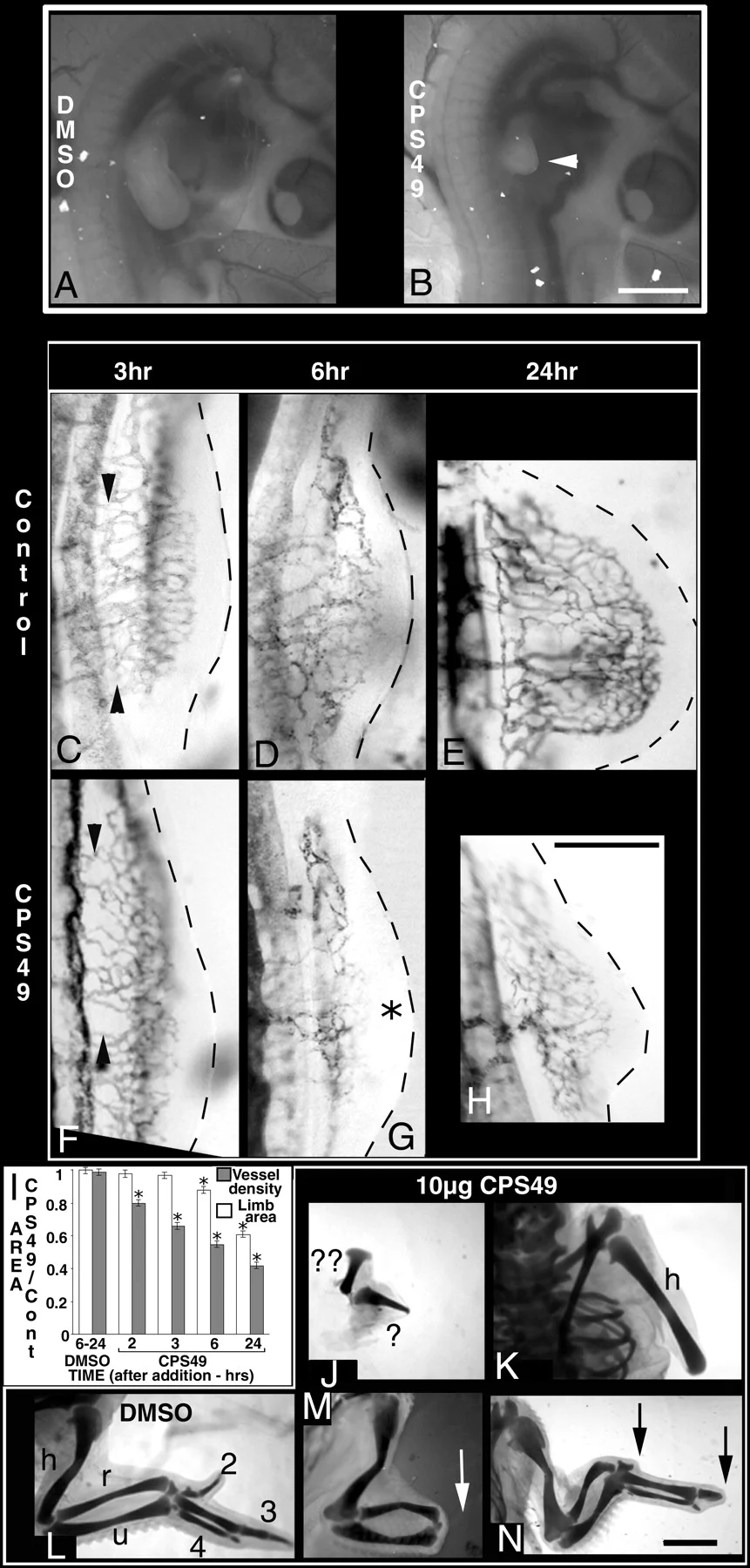 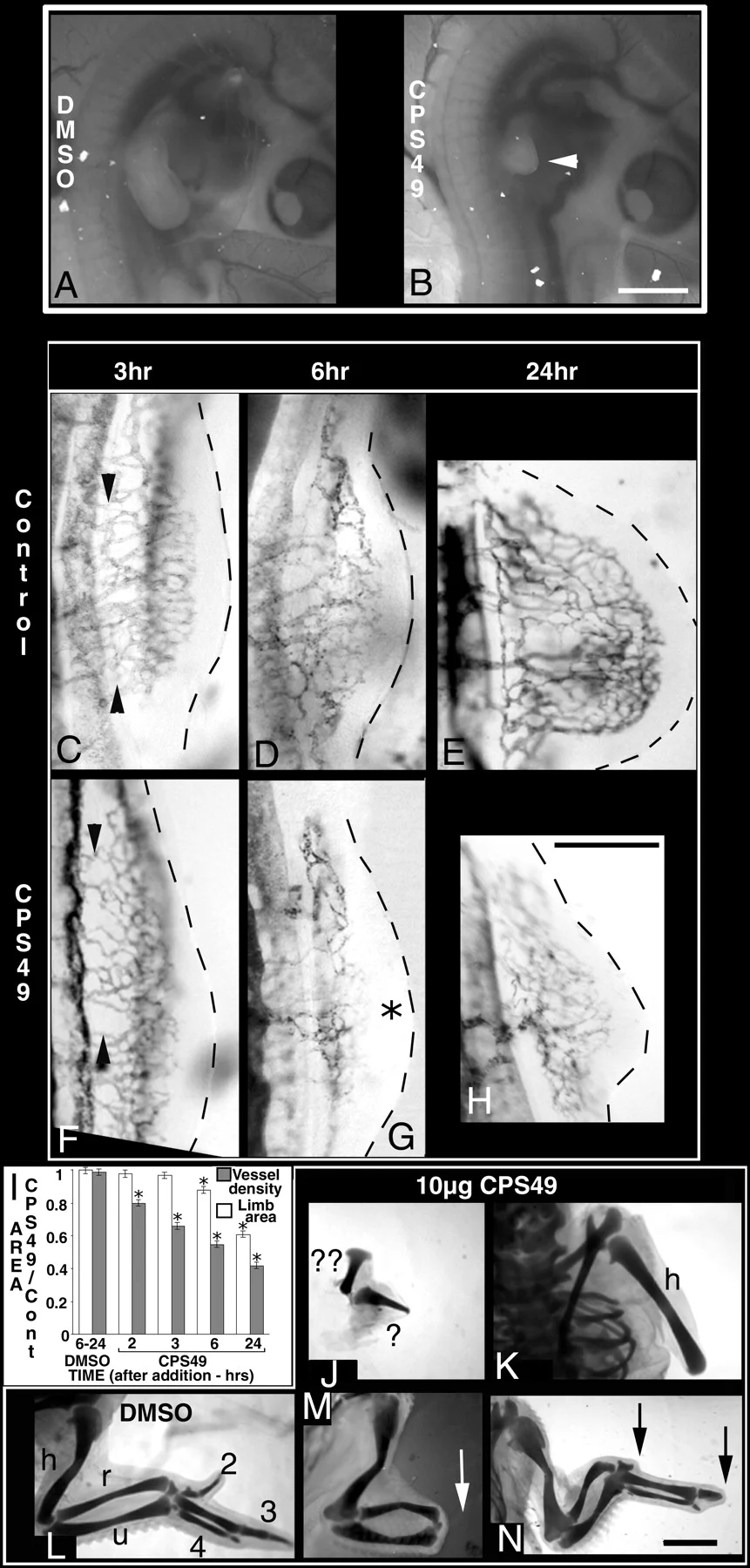 Therapontos, 2009, PNAS
Deregulace NF-kB a HIF1a signalizace
př. thalidomide
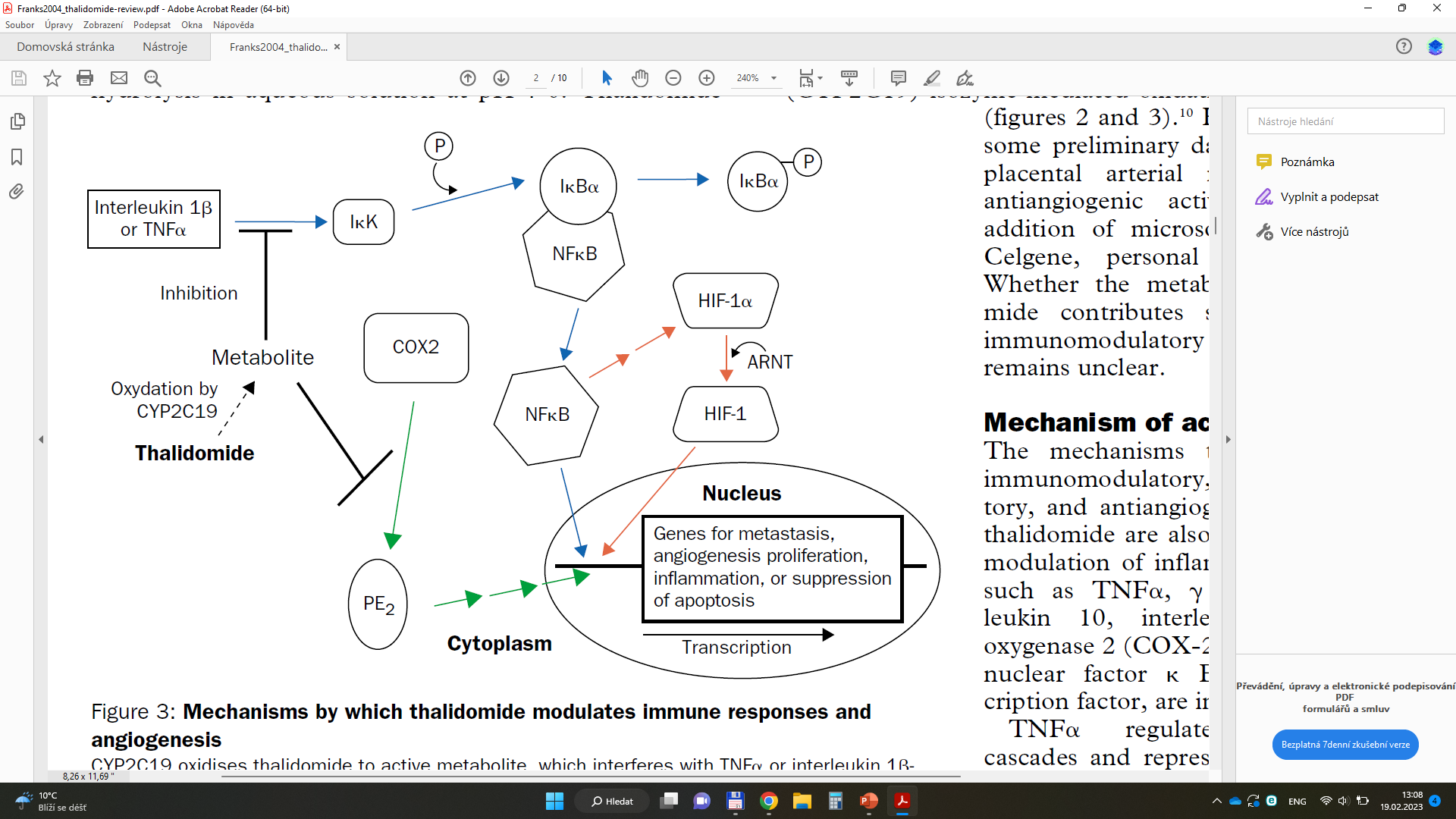 Mellin, 1962, N Engl J Med
Franks, 2004, The Lancet
AOP koncept v praxi
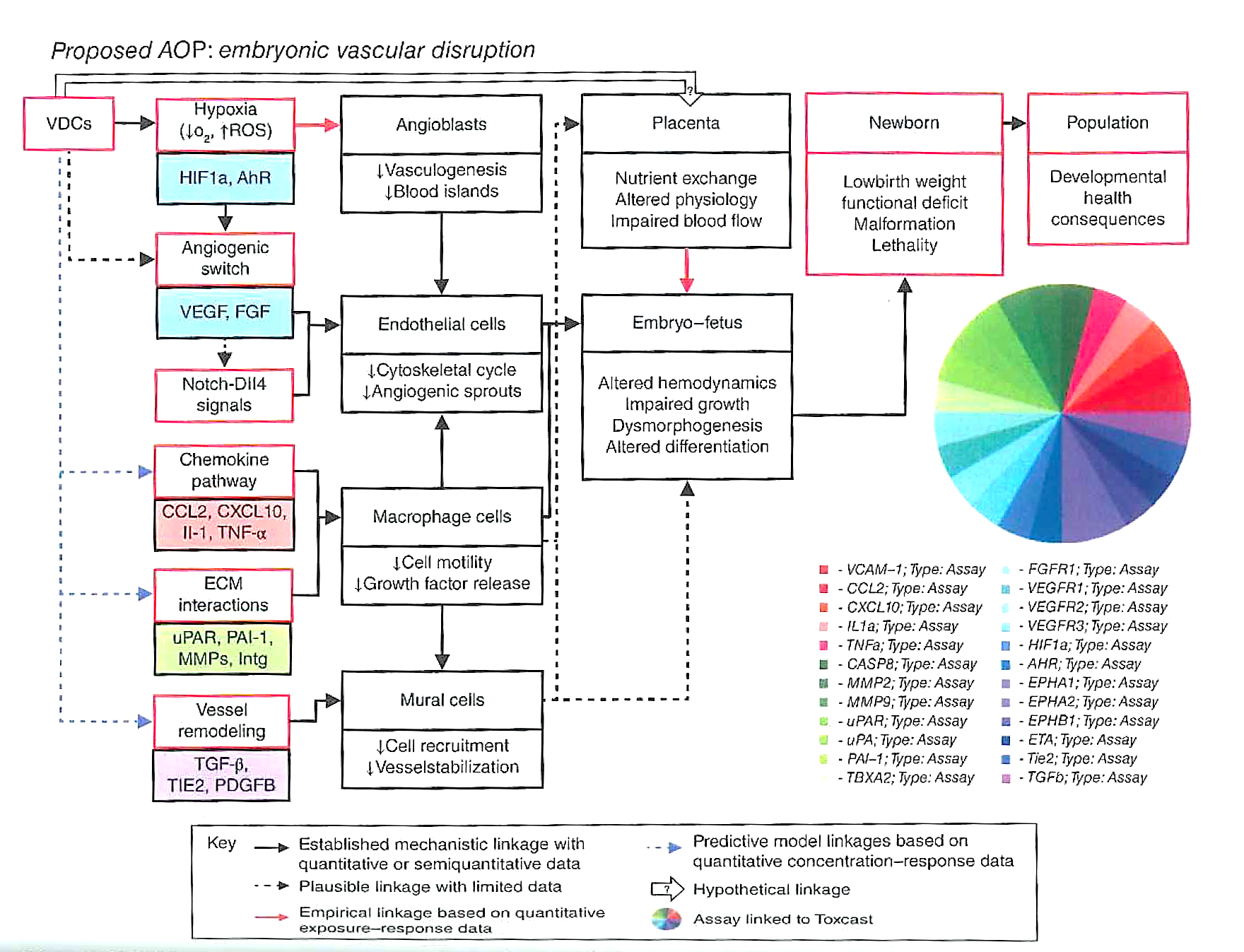 Těžké kovy -  př. Olovo
Dosažení vyšší hladiny olova v těle v důsledku chronické expozice - měsíce, roky

Prachové částice ve starých budovách, průmysl (barvy, renovace, baterie)

Významně negativnější dopad otravy u dětí do 6 let věku

Orgánové deposity  - CNS, ledviny, krev, játra, kosti/zuby

Buněčně specifické signální disrupce

mimikuje ionty železa a vápníku
Metryka, 2018, IJMS
Singh, 2018, Chem Res Toxicol
WHO
Caito, 2017, Adv Neurobiol
Indukce oxidativního stresu
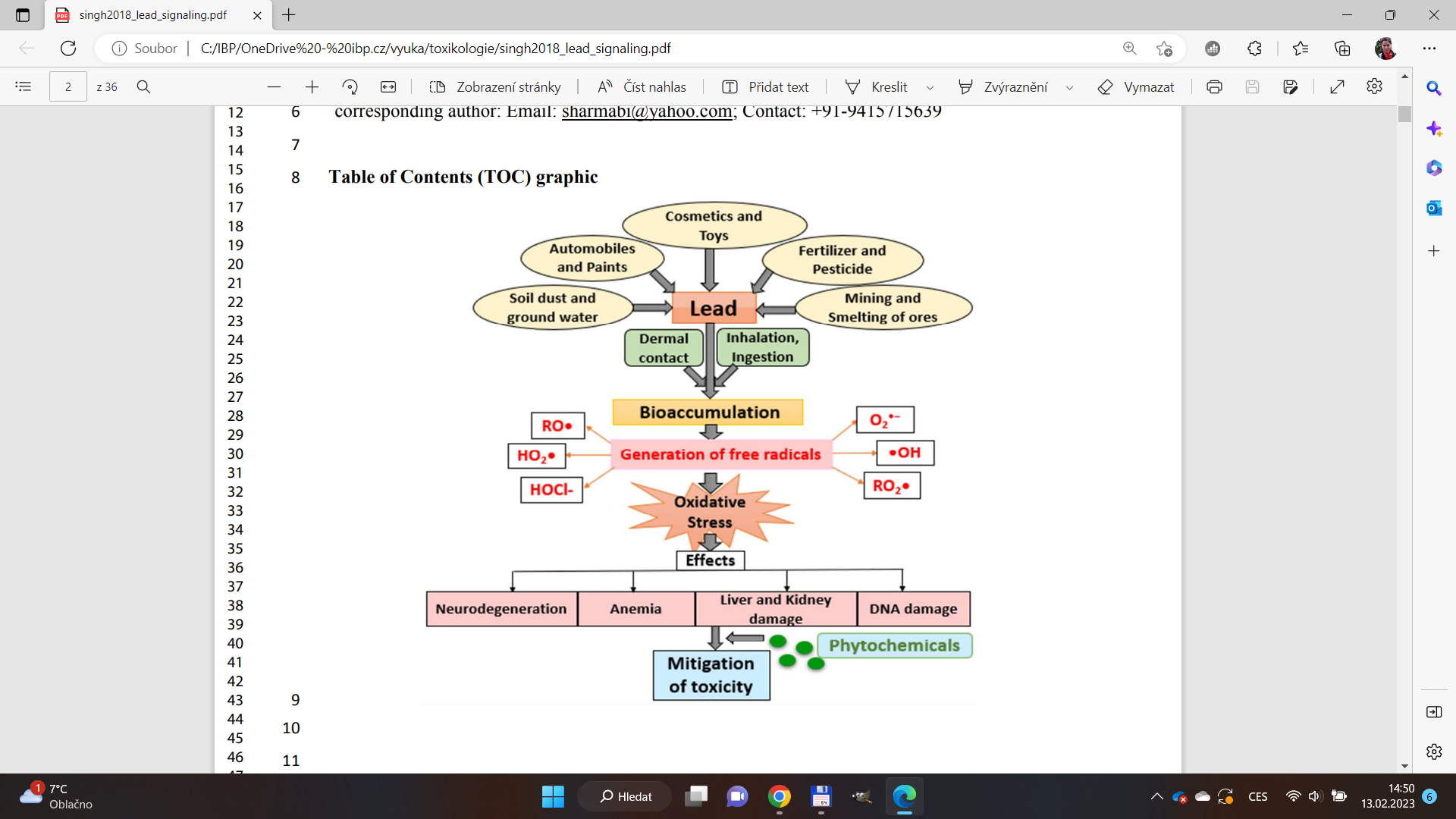 př. olovo
Deregulace Wnt signalizace a G-proteinů
př. olovo
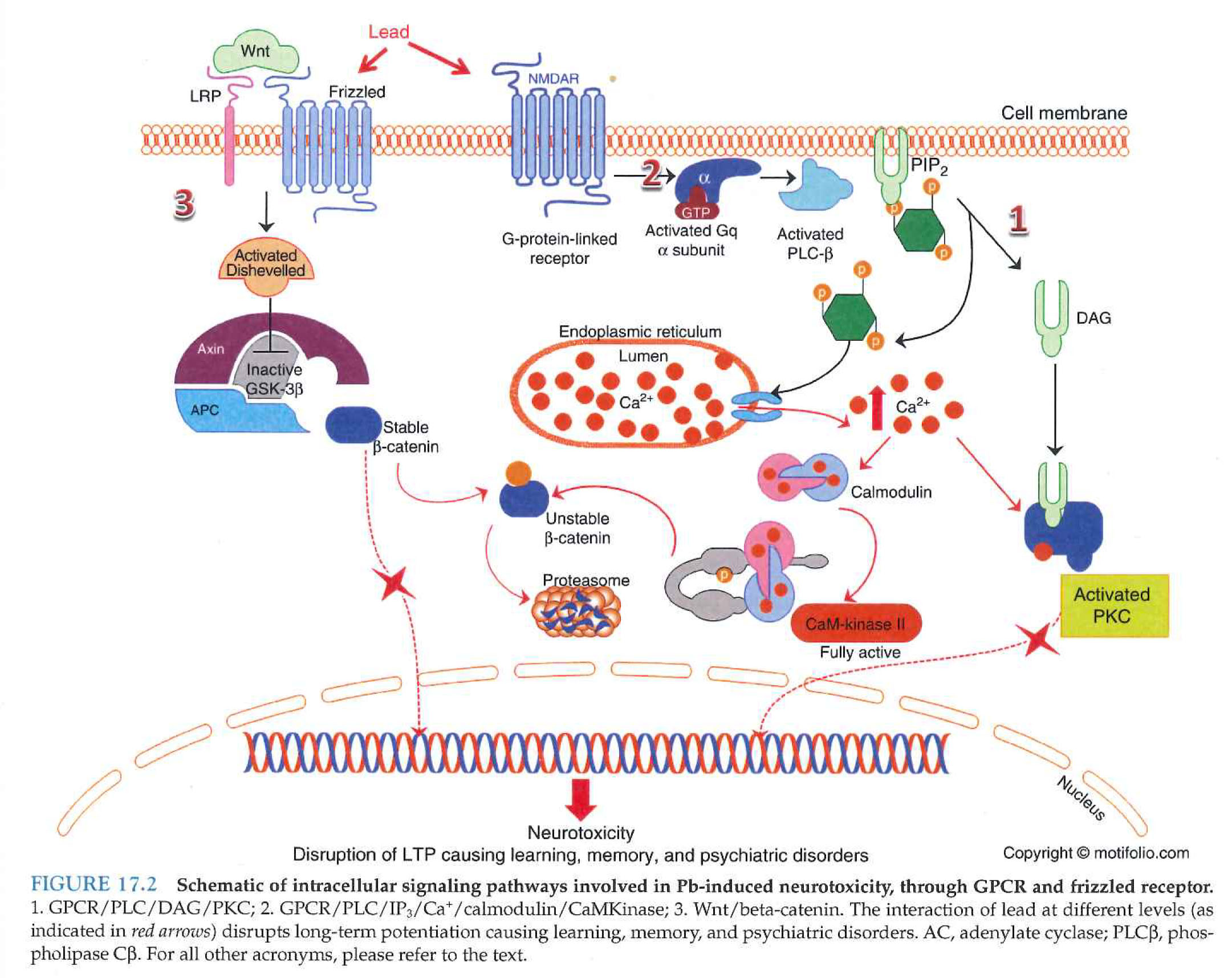 Deregulace Ca2+ signalizace a aktivace AP1
př. olovo
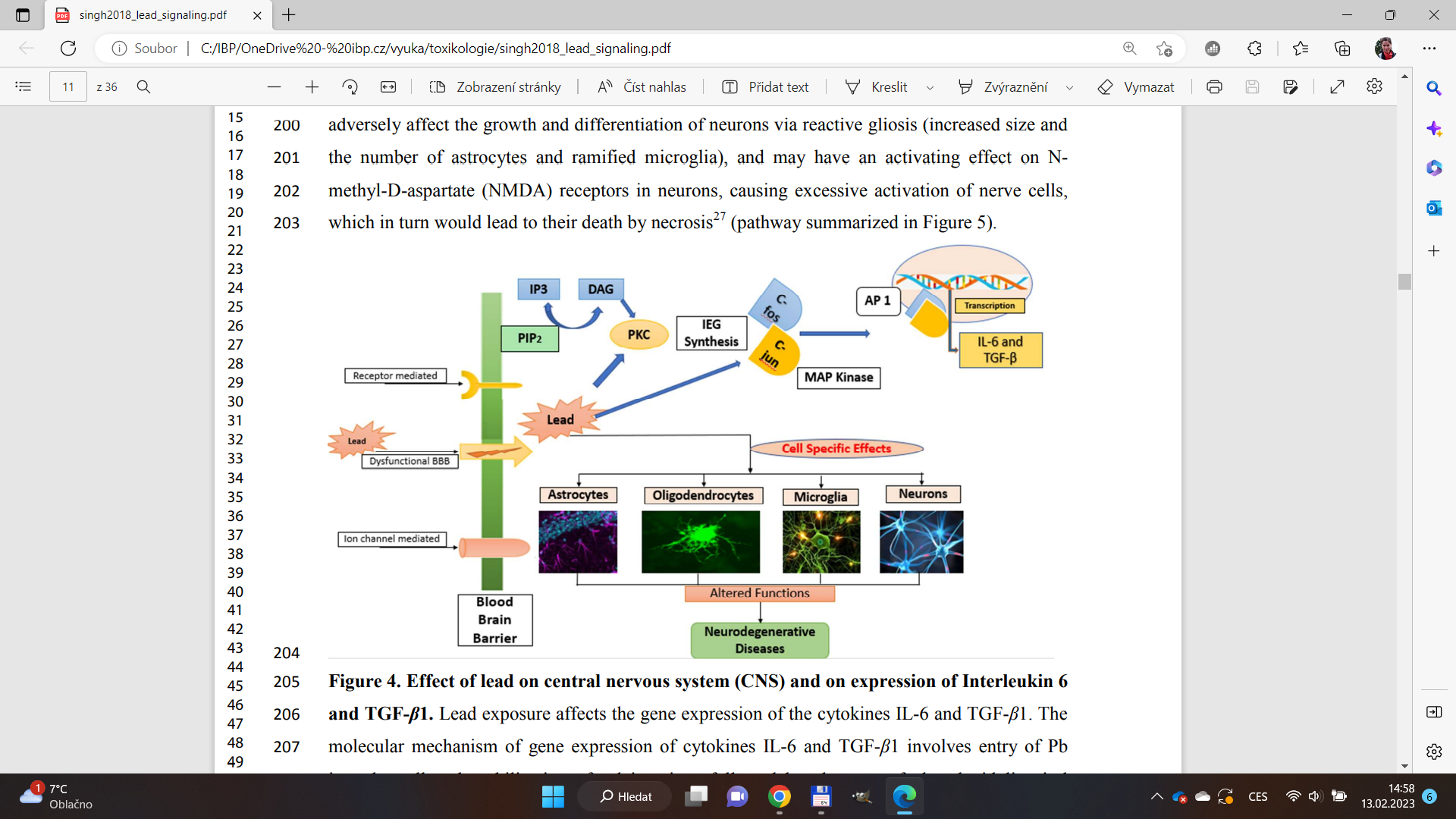 Deregulace synaptické receptorové signalizace
př. specifický mechanismus vývojové neurotoxicity olova

vazba olova na receptory glutamátu (NMDAR) vede ke snížení fluxu vápníku do postsynaptického neuronu

snížená hladina vápníku má za následek oslabení CREB a MeCP2 transaktivace, snížení exprese jejich cílových genů (Bdnf), které regulují uvolňování neurotransmitérů v synaptických váčcích

podobně fungují disrupce navozené anestetiky např. ketamin
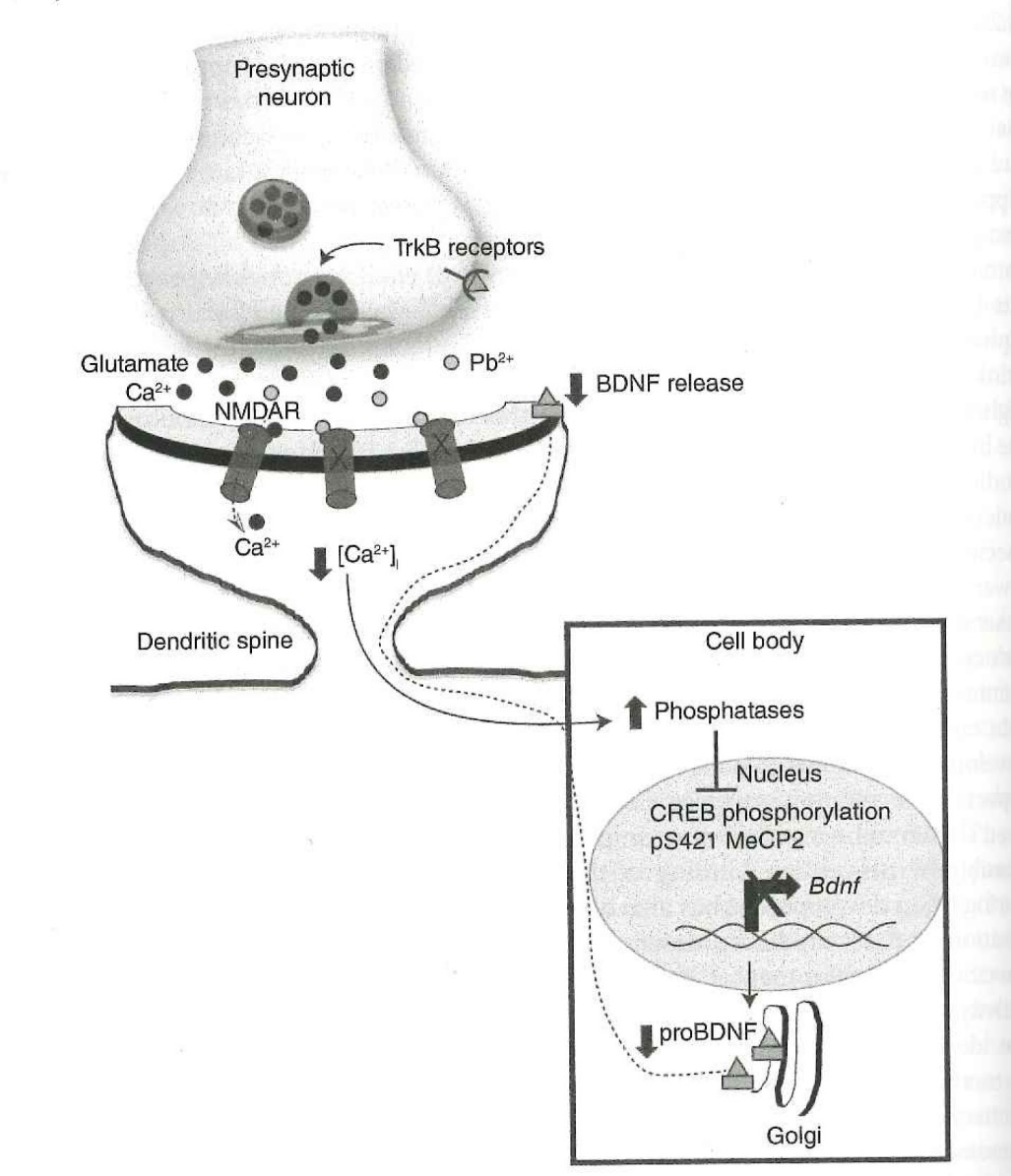 Hu, 2014, Plos One
Neurotoxicity of Metals, 2017, Advances in Neurobiology
Deregulace Wnt/b-catenin signalizace
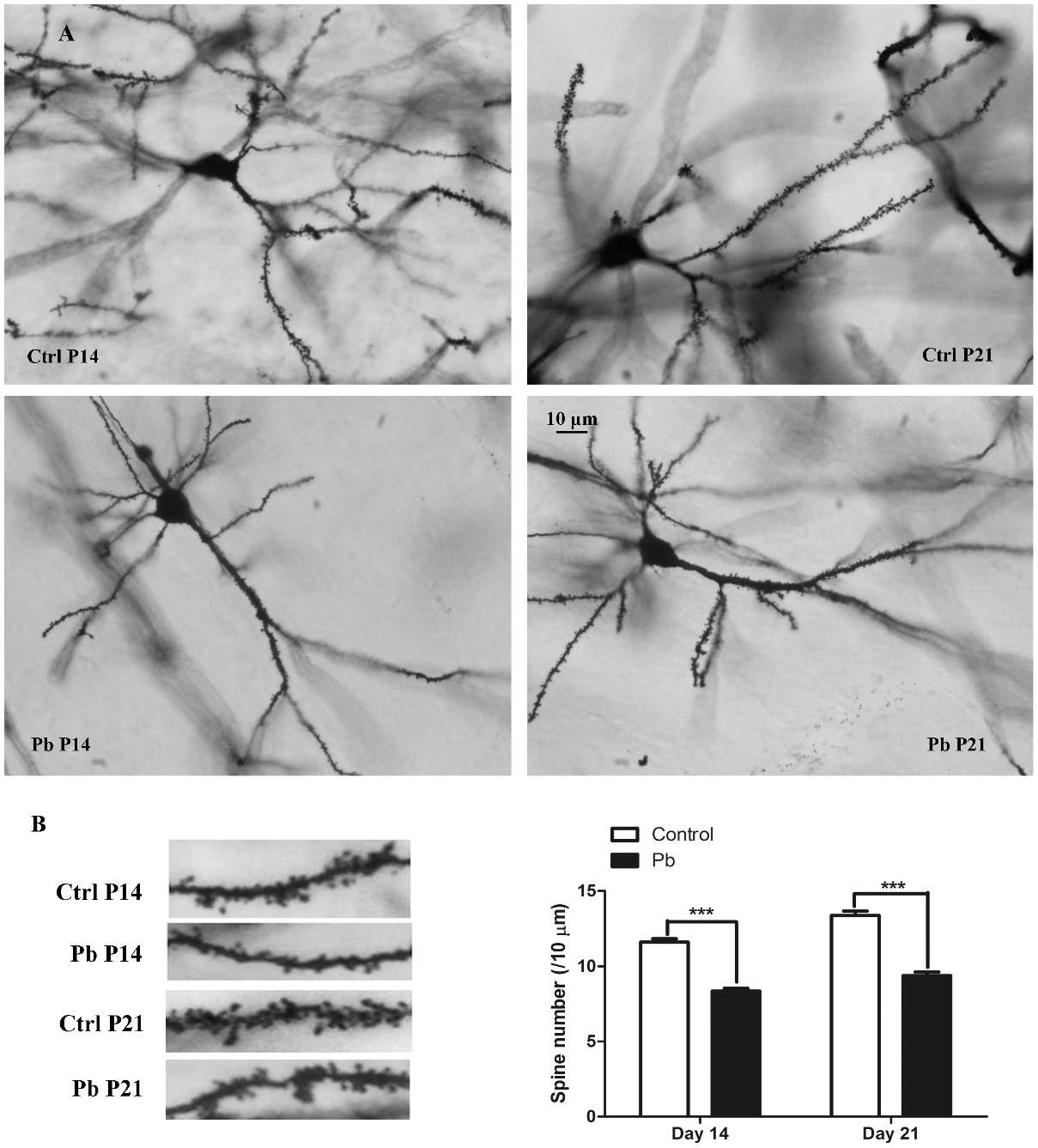 př. deregulace synaptogeneze laktační expozicí olovem
Hu, 2014, Plos One
Polutanty - PCBs
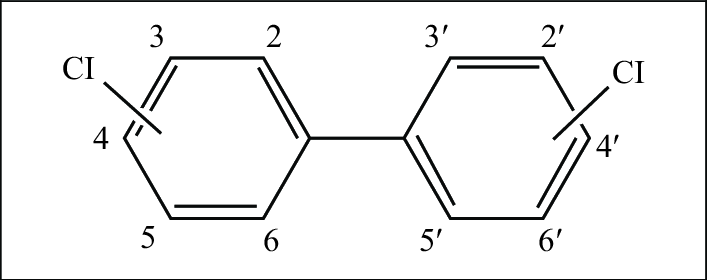 Různé zdroje kontaminace jdou ruku v ruce s různě dlouhou dobou expozice

Ač výroba zakázána, stále přítomny v prostředí

Různý dopad expozice dle délky trvání, dávky a stáří organismu
Polutanty - PCBs
Orgánové deposity  - tuková tkáň, játra, kůže

Signální disrupce specifické pro buněčný typ a typ kongeneru (209)

PCBs dioxinového (DL-PCB) a nedioxinového typu (NDL-PCB)
ATSDR
WHO
EPA
Wayman, 2012, Environ Health Perspect
Ca2+ homeostáza vs. apoptóza
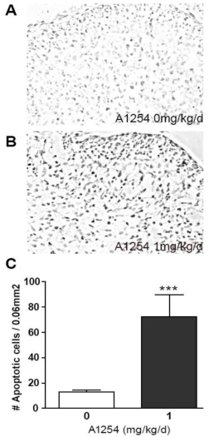 TUNEL barvení
spuštění signalizace pro programovanou buněčnou smrt přes deregulaci homeostázy Ca2+ iontů​
​
DNT expozice Aroclor1254​ a detekce apoptózy
Yang, 2010, Curr Neuro
Ca2+ homeostáza vs. apoptóza
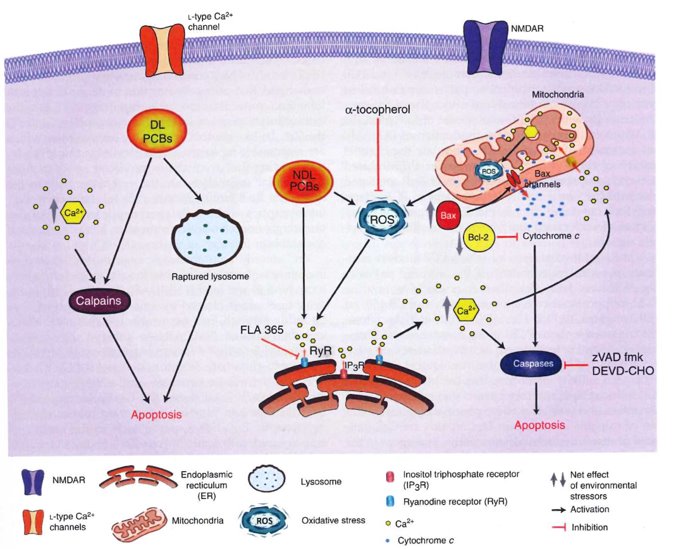 AhR, EGFR, MAPK signalizace
př. DL-PCBs a PAHs aktivujících AhR
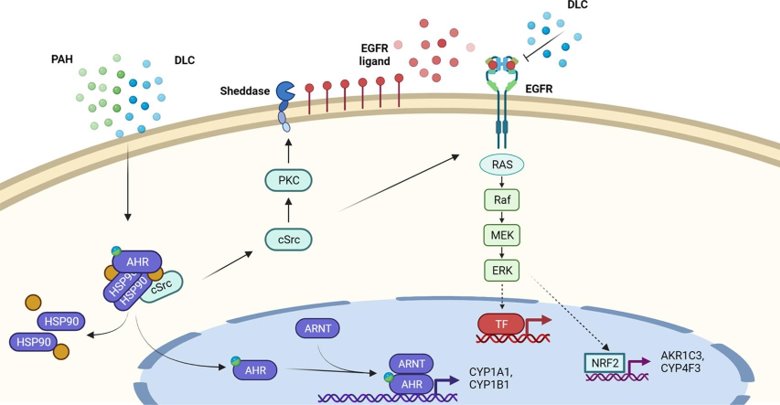 AhR, EGFR, MAPK signalizace
aktivace AhR
suprese EGFR
aktivace MAPK
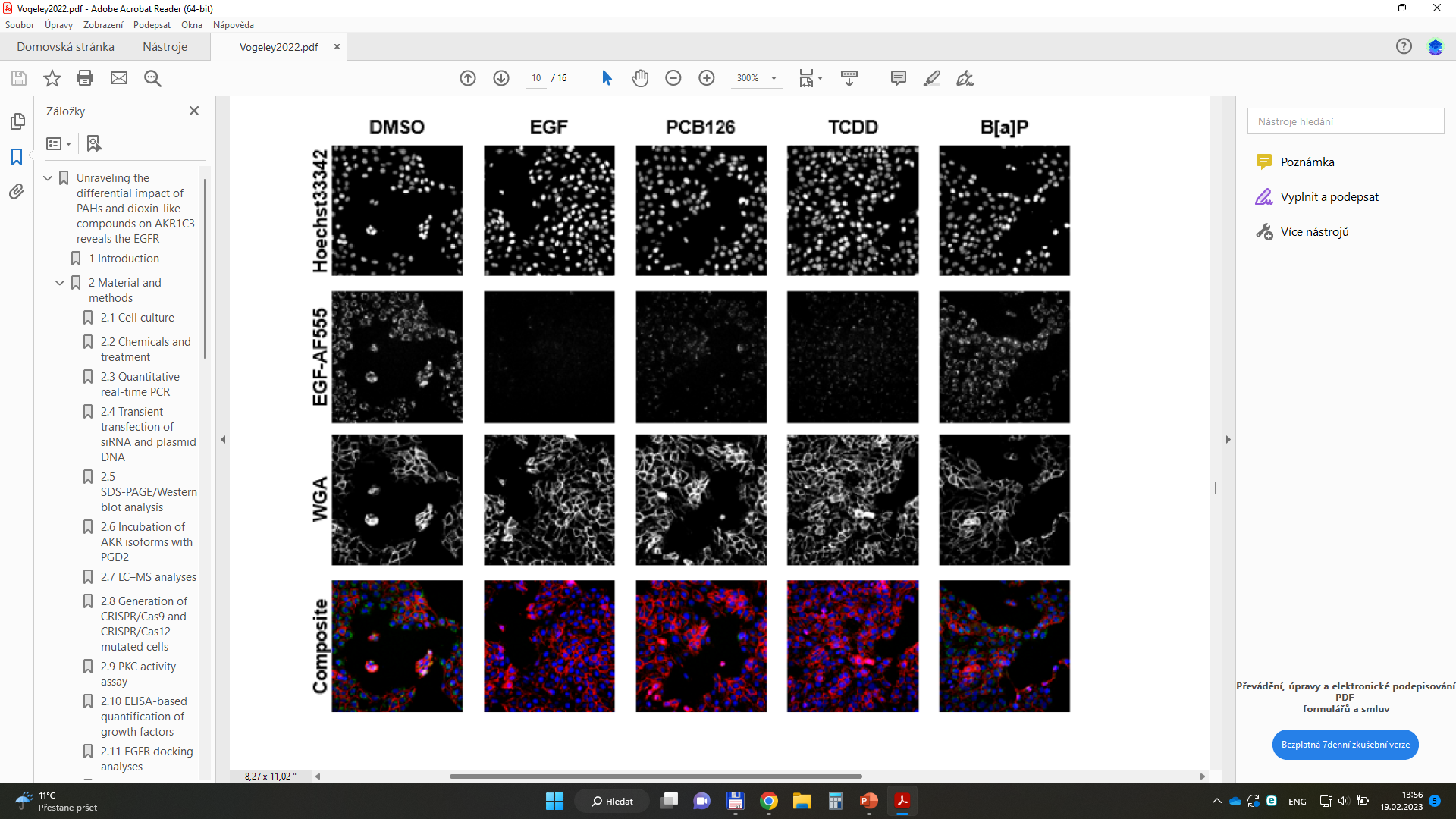 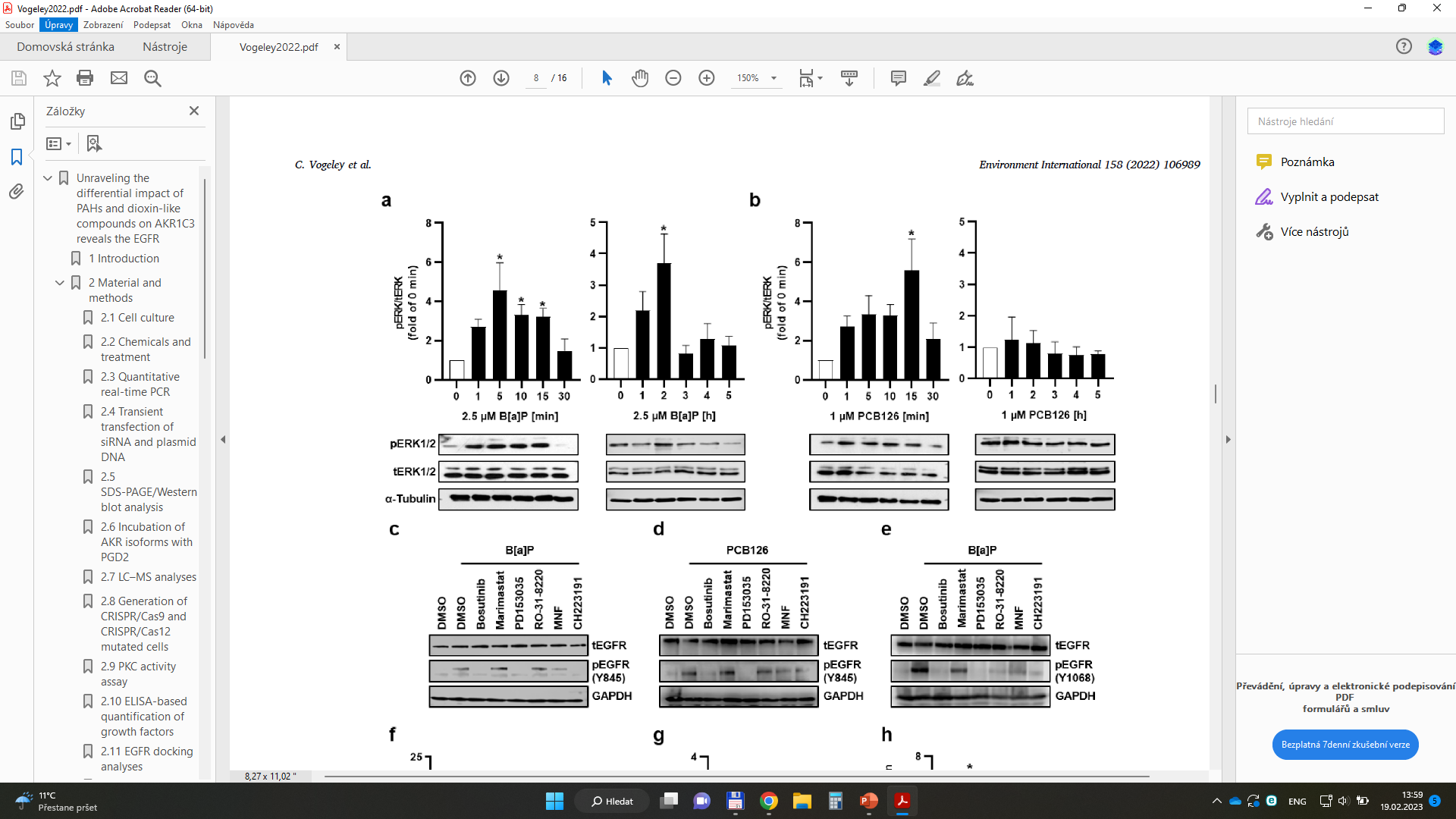 Vogeley, 2022, Env Int
Aktivace AhR a deregulace Wnt signalizace
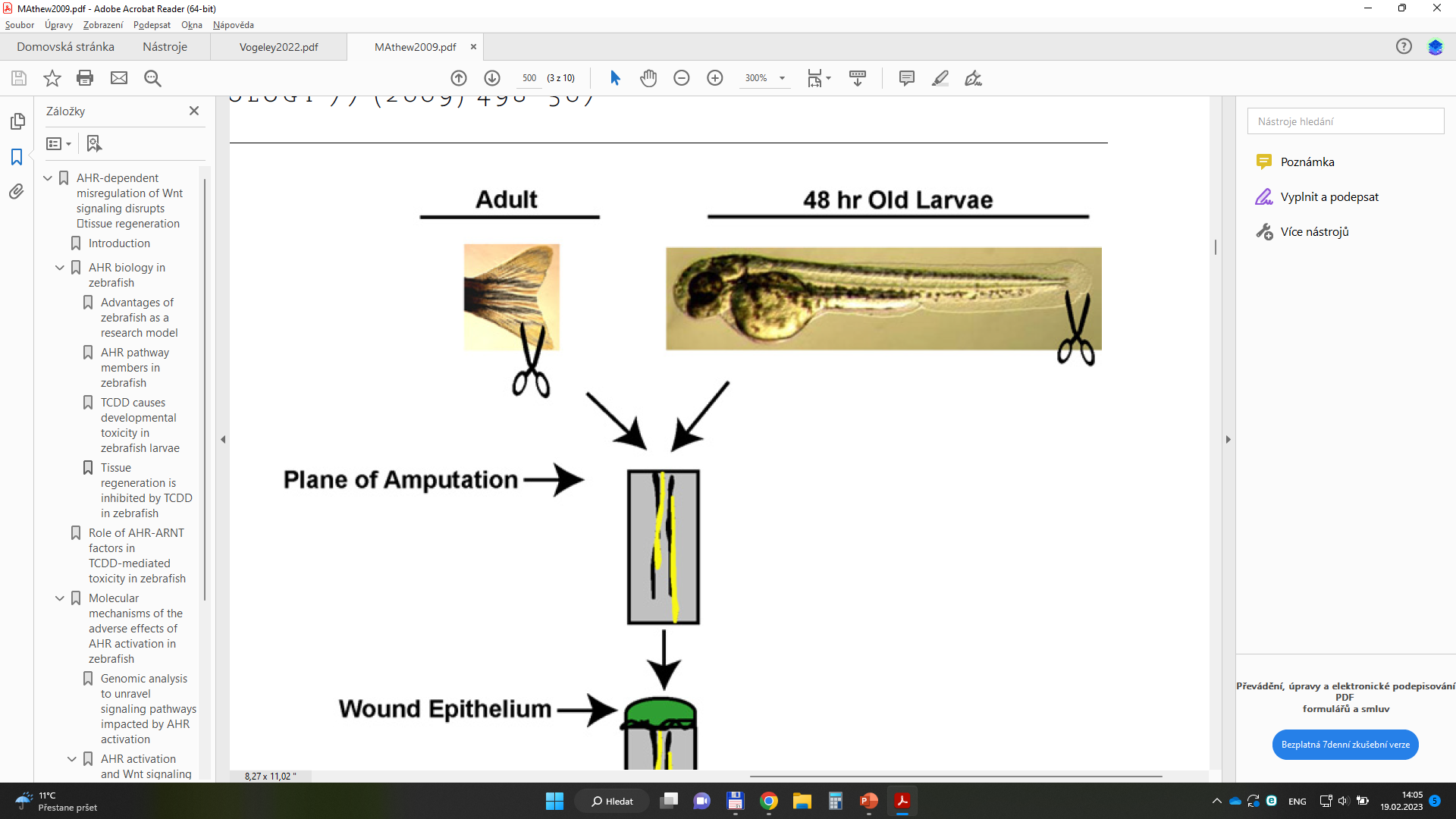 př. AhR ligand TCDD
disrupce tkáňové regenerace
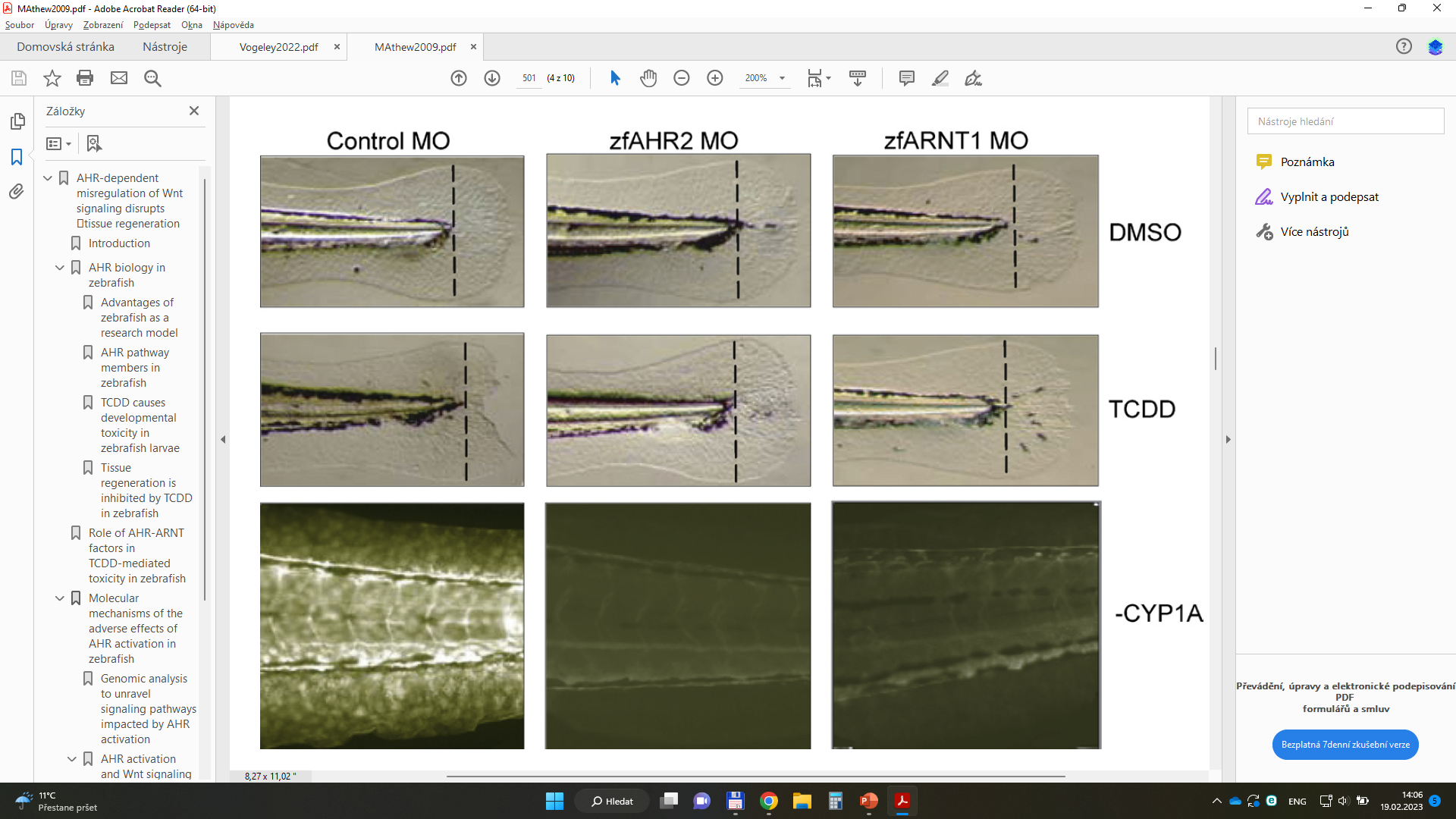 Mathew, 2009, Biochem Pharm
Aktivace AhR a deregulace Wnt signalizace
disrupce tkáňové regenerace
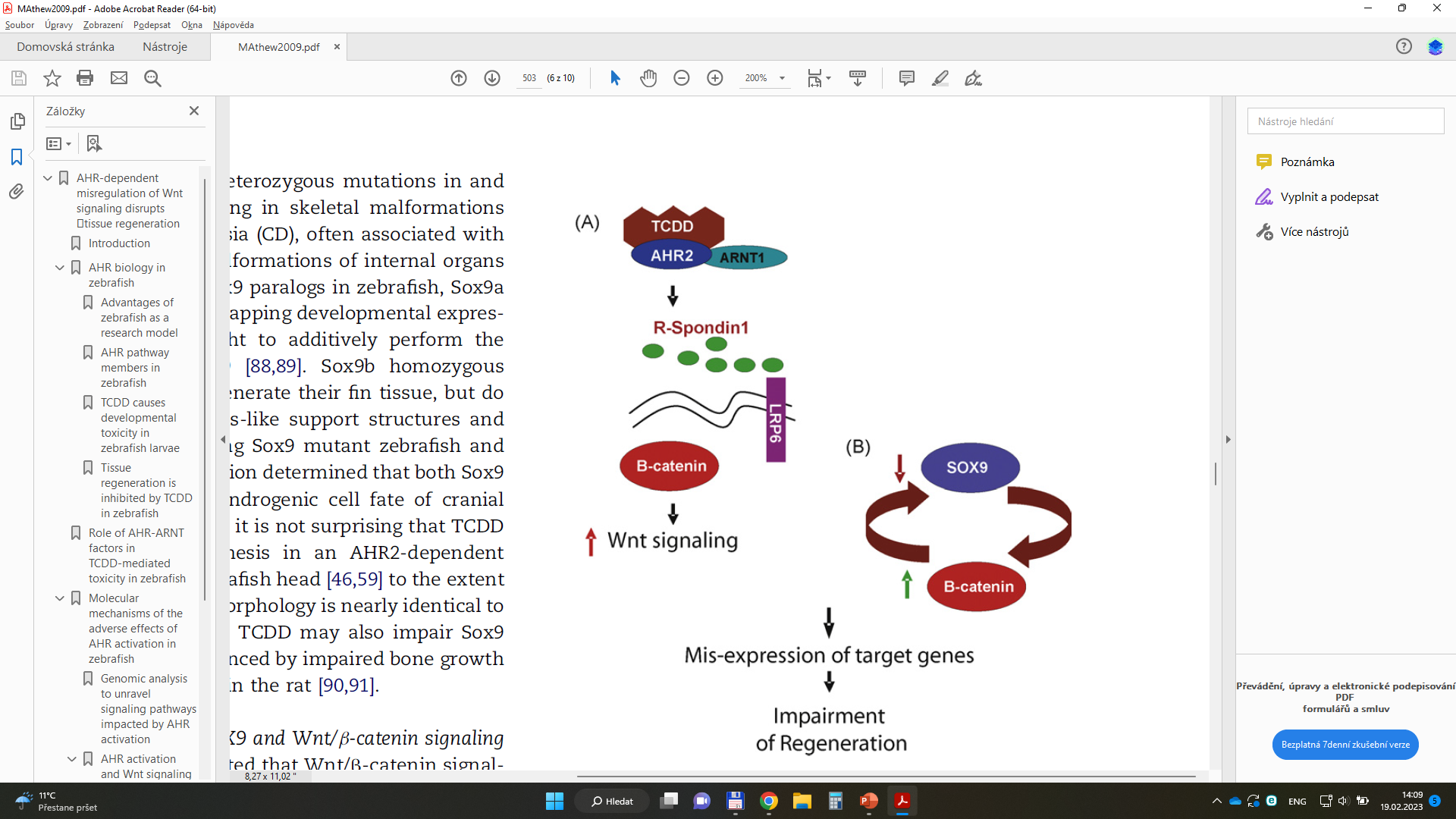 Mathew, 2009, Biochem Pharm
Indukce TGFbeta/SMAD3 signalizace a fibrózy
nefrotoxicita
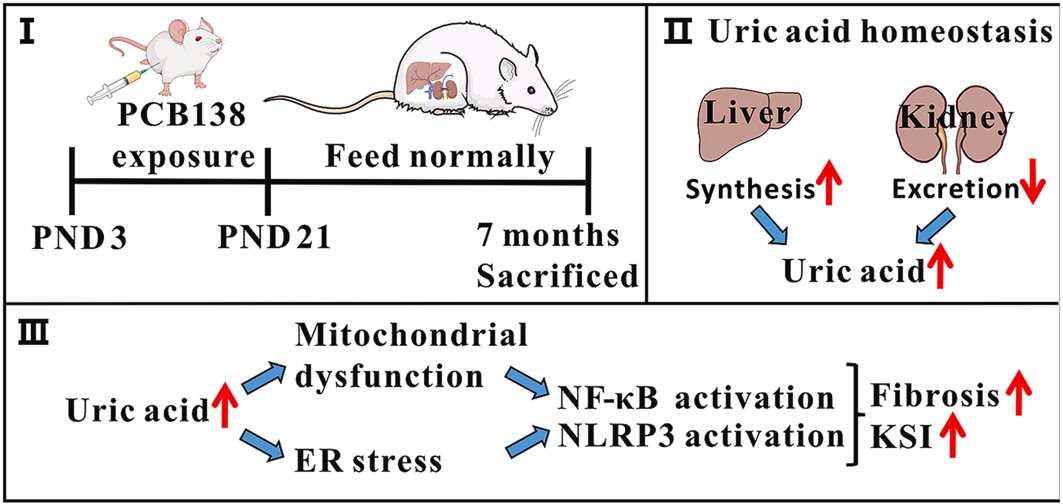 Ruan, 2022, Env Pol
Polutanty - PFAS
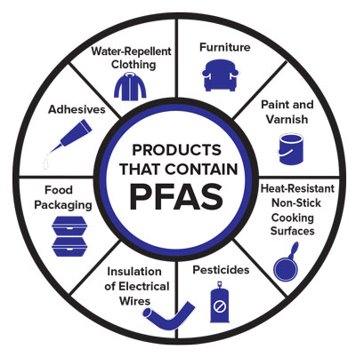 per- a poly- fluoroalkylované látky- př. PFOA, PFOS​
oblečení, nábytek, obaly, nepřilnavé povrchy, kuchyňské náčiní…​
karcinogeny (testes, slinivka, játra, štítná žláza)​
PFOA – aktivace PPARalpha​
PFOS – disrupce beta-oxidace mastných kyselin
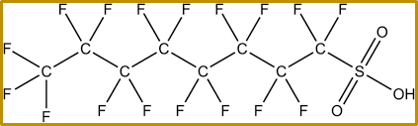 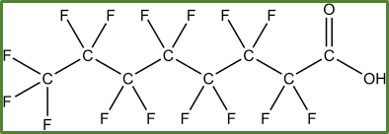 CDC
American cancer society
Zeng, 2019, Env Int
Epigenetické změny, aktivace AP1 a p53
Pierozan, 2020, Arch Tox
př. karcinogenní účinek PFAS
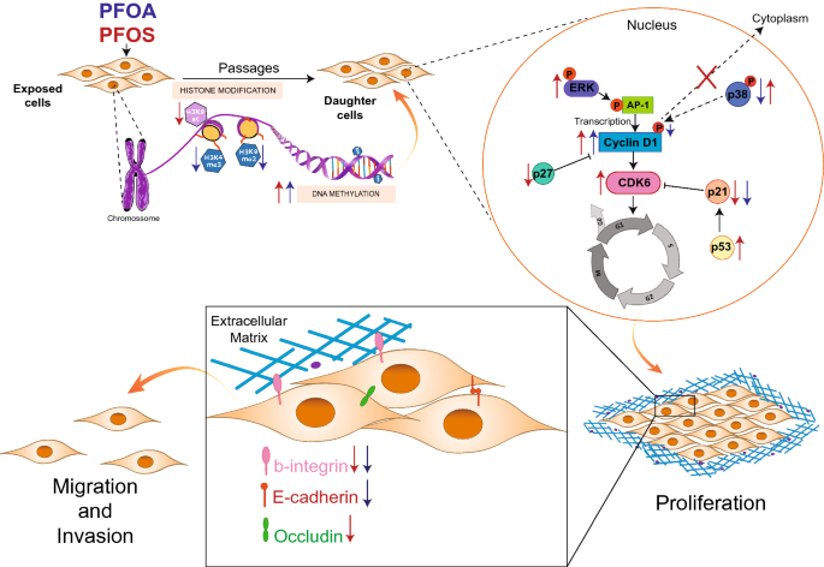 Víceúrovňová indukce zánětu
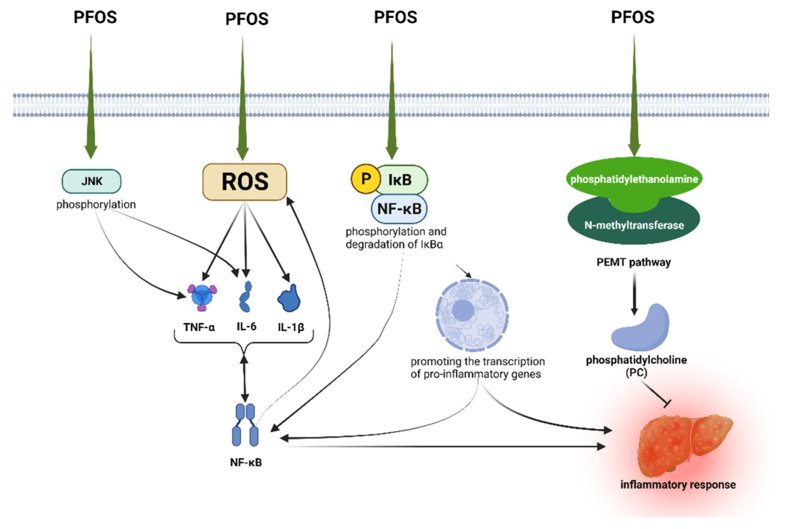 Wang, 2022, IJMS
Infiltrace buněk IS
př. indukce infiltrace makrofágů do tkáně jejuna exponované PFOS
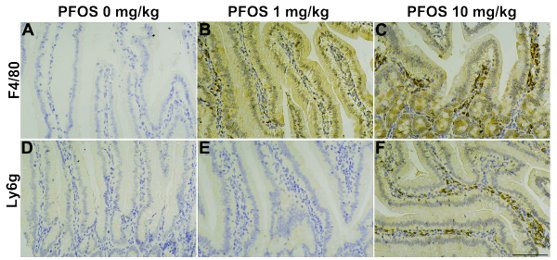 Léčivo - Paclitaxel
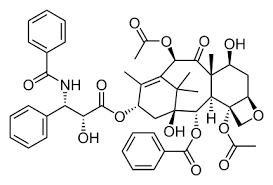 inhibuje depolymerizaci mikrotubulů
následkem je zástava cyklu
deregulace signálních drah např. p53
Lim, 2022, Paclitaxel
Andre, 2002, FEBS Lett
Shi, 2017, Cancer Chem Pharm
Léčivo - Paclitaxel
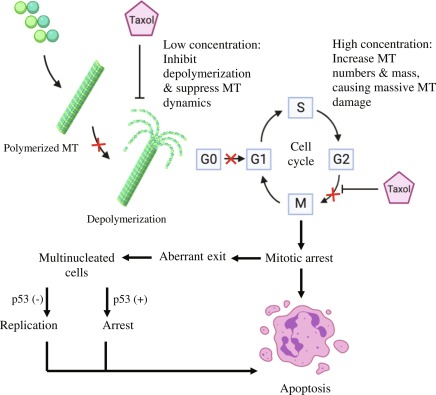 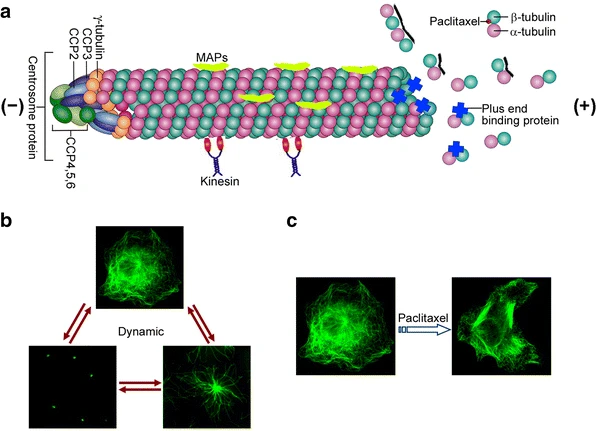 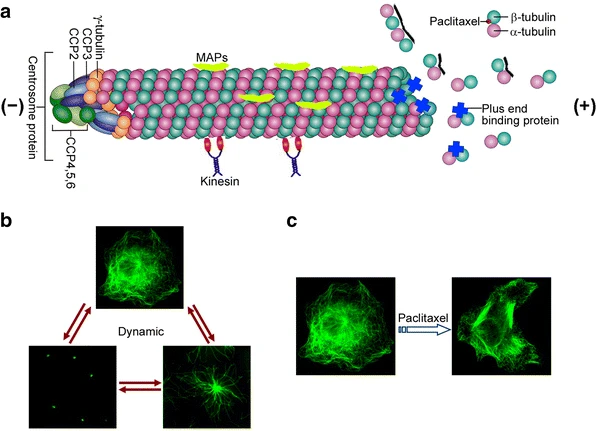 Lim, 2022, Paclitaxel
Andre, 2002, FEBS Lett
Shi, 2017, Cancer Chem Pharm
Aktivace IL6, TLR, AP1 signalizace
př. paclitaxel
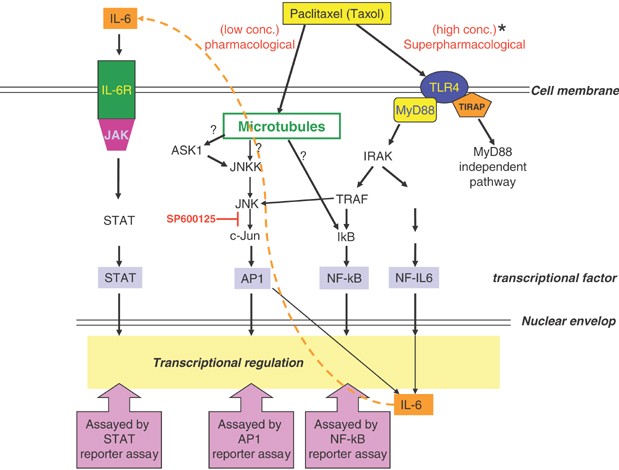 Wang, 2006, Oncogene
Mezibuněčná spojení
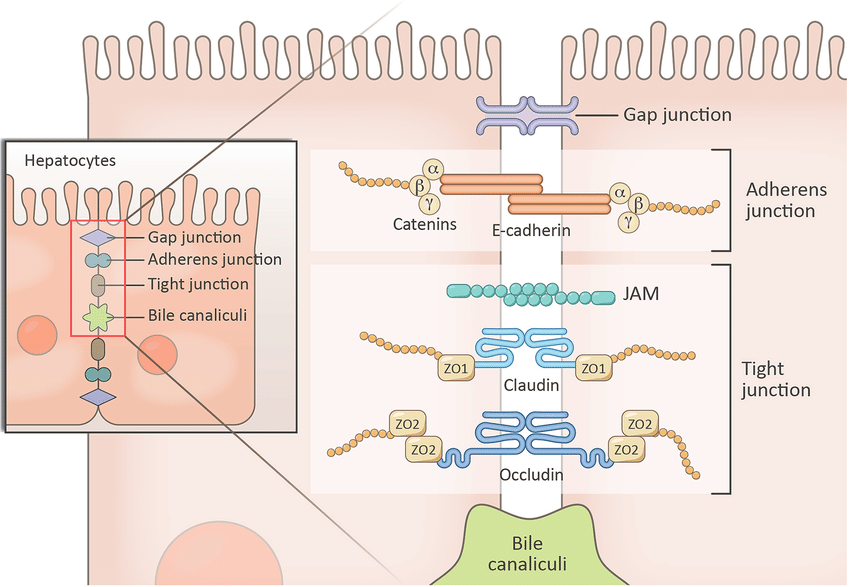 Pradhan-Sundd, 2019
Inhibice komunikace GJ
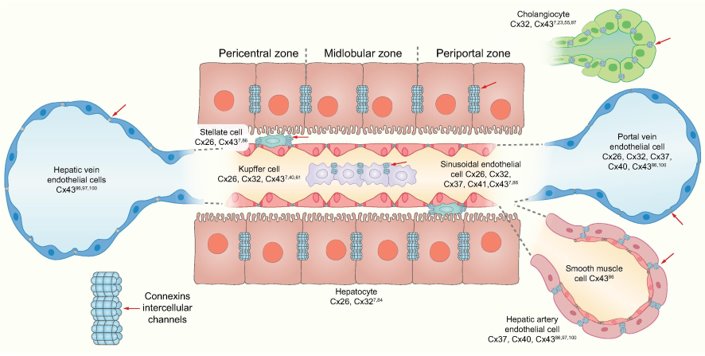 př. NDL-PCBs
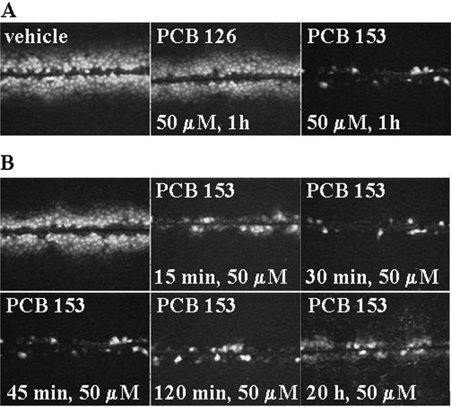 Manuel Hernández-Guerra, 2019, J Hepato
Machala, 2003, Tox Sci
Deregulace komunikace TJ
př. Blood-brain barrier
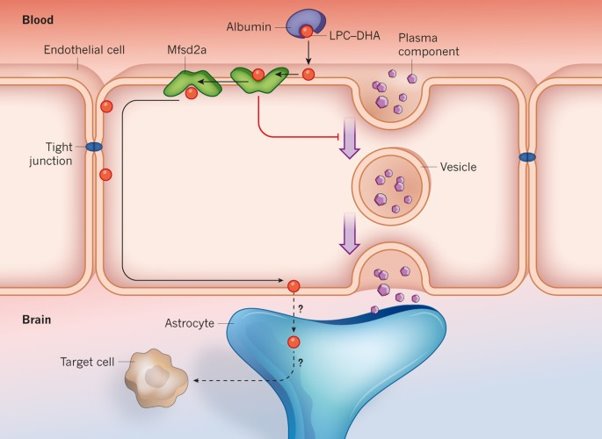 Bethsholtz, 2014, Nature
Deregulace komunikace TJ
př. PCBs
model mozkových
metastází melanoma buněk
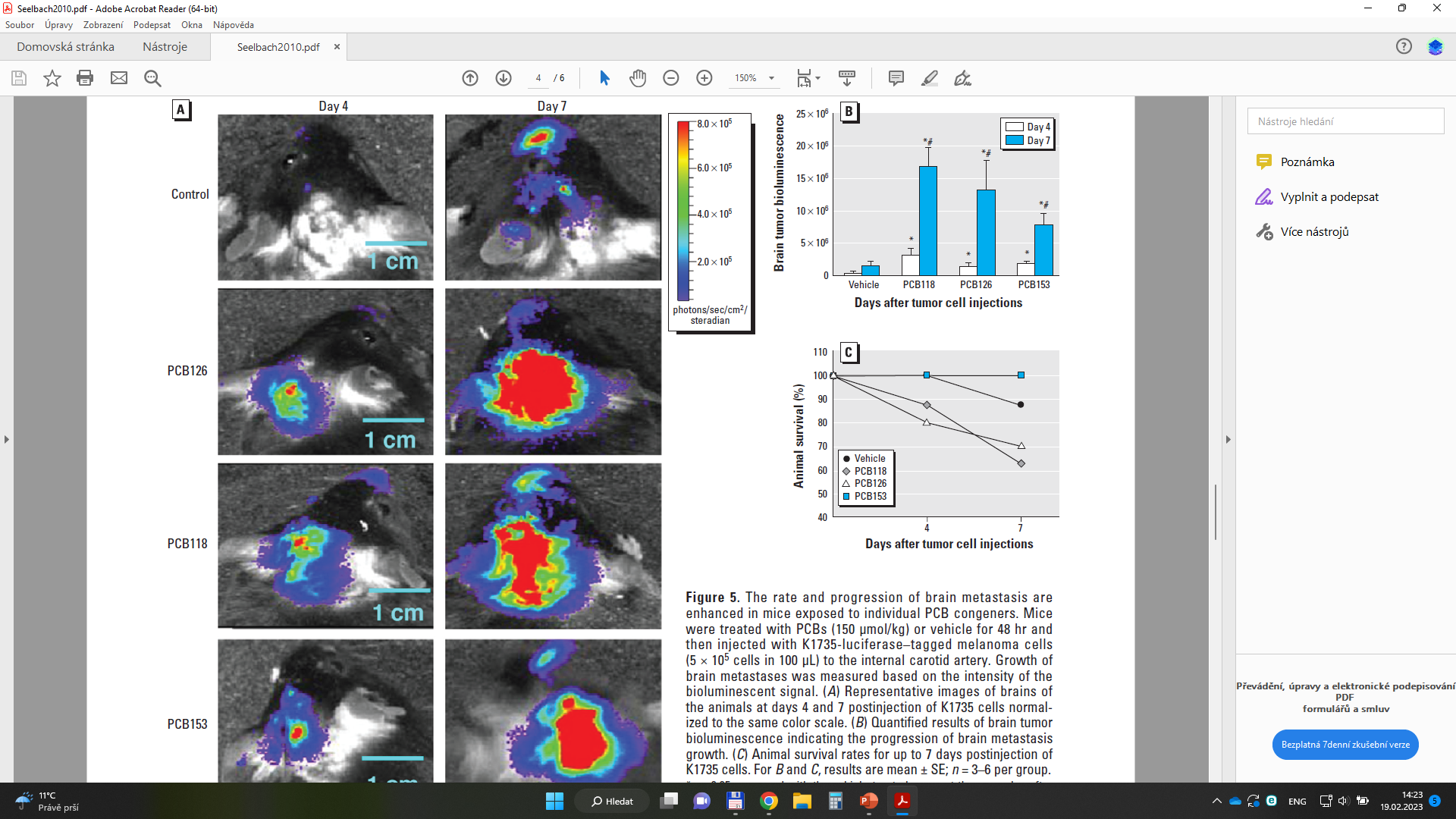 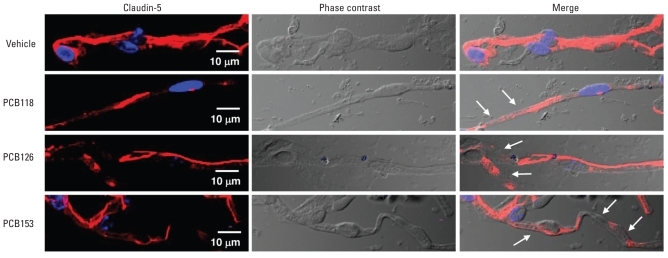 cerebrální vlasečnice
Seelbach, 2010, Env Health Persp
Deregulace komunikace TJ
př. nanočástice s navázanými polutanty na povrchu​ a prostup přes BBB
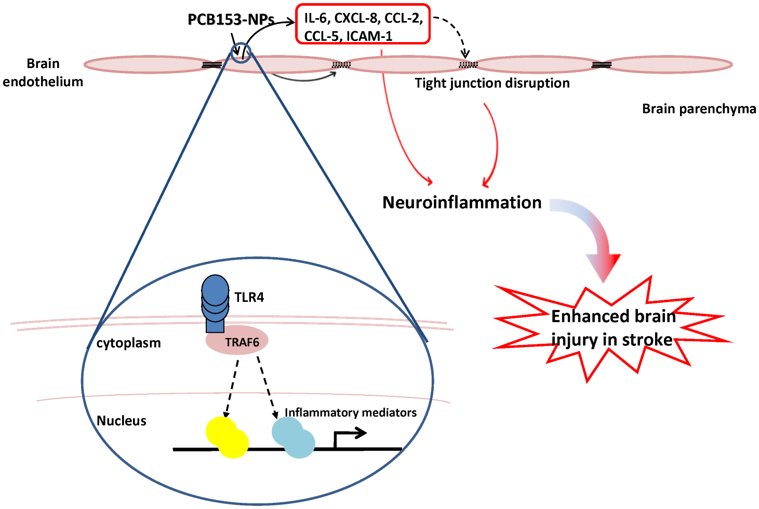 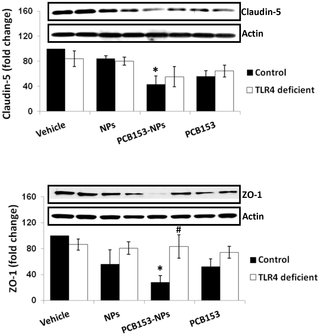 Zhang, 2013, Plos One
Disrupce mezibuněčné komunikace AJ, GJ
př. AhR ligand Benzo[a]pyrene (BaP)
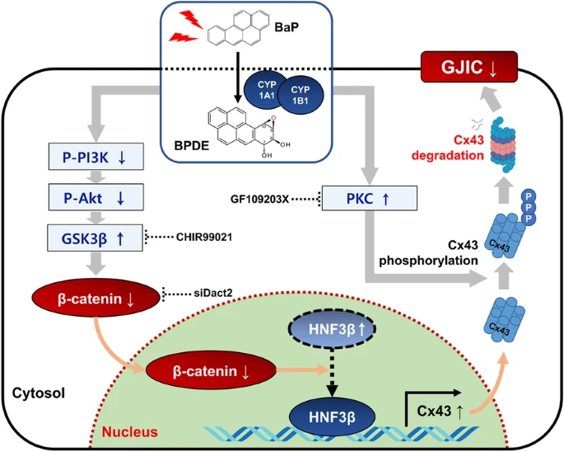 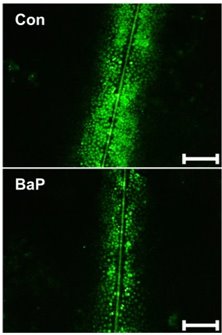 Won, 2021, Cell Biol Toxicol
Pevné částice (PM)
př. dysfunkce epiteliální bariéry plic indukovaná pevnými částicemi​ produkovanými různými zdroji









deregulace mezibuněčných spojů, EGFR/ERK a AhR signalizace, indukce oxidativního stresu, prozánětlivé odpovědi
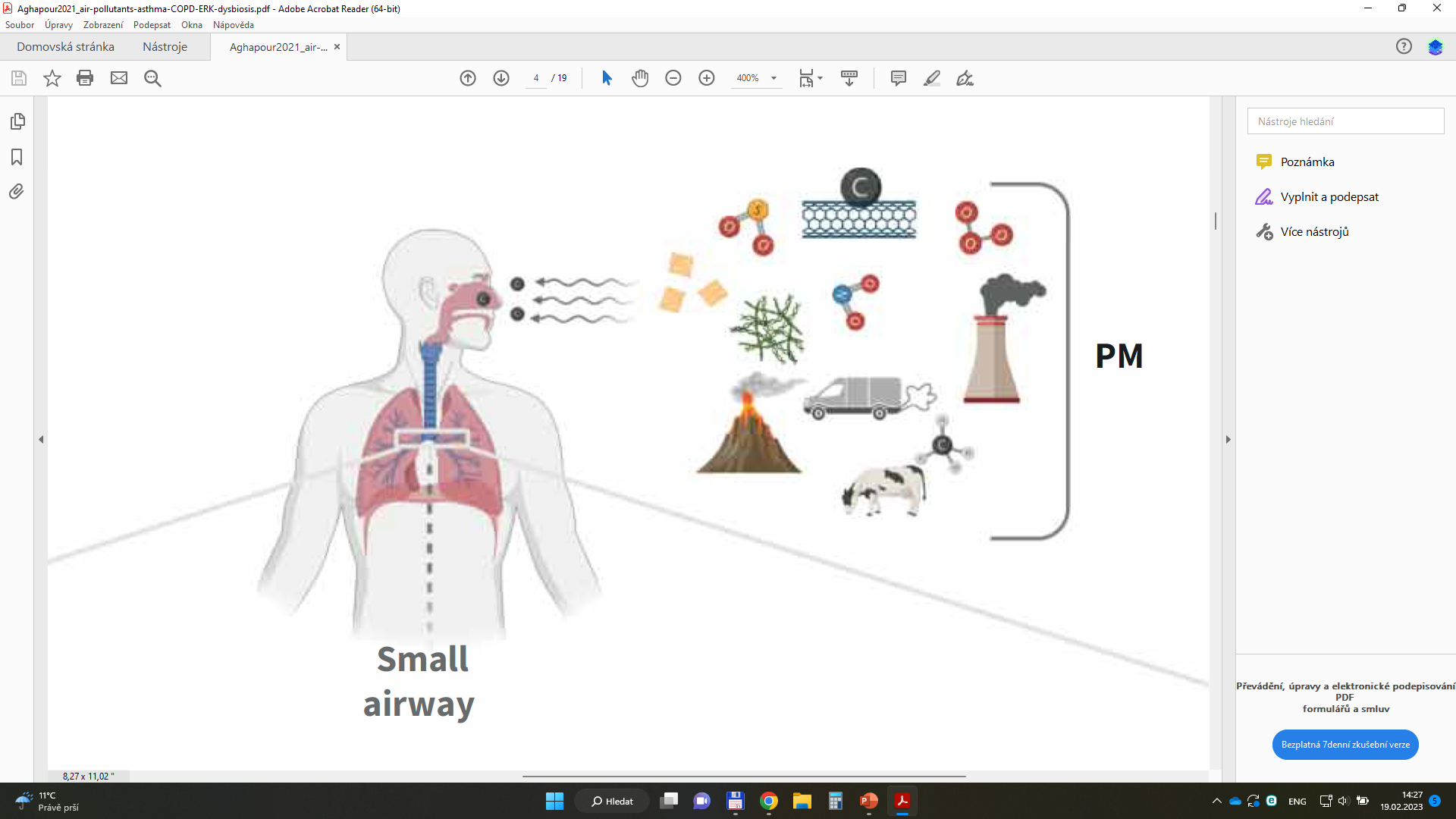 Multiúrovňová deregulace signalizace
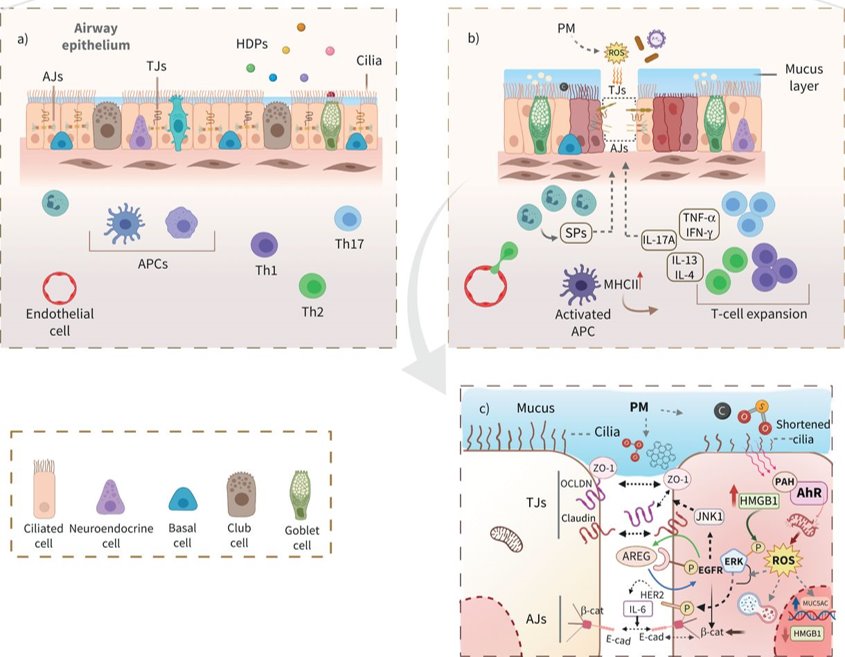 Aghapour, 2022, Eur Respir Rev
Nanočástice (NP)
100 nm a méně​ 

průmysl, lékařství​

nanočástice kovu/oxidu kovu (př. Mn, Au, Ag, SiO2, ZnO2, TiO2, C)​

akumulace v tkáních – př. plíce, gastrointestinální trakt, nervový systém​

indukce oxidativního stresu, interference mitochondriální activity atp.
Nanočástice (NP)
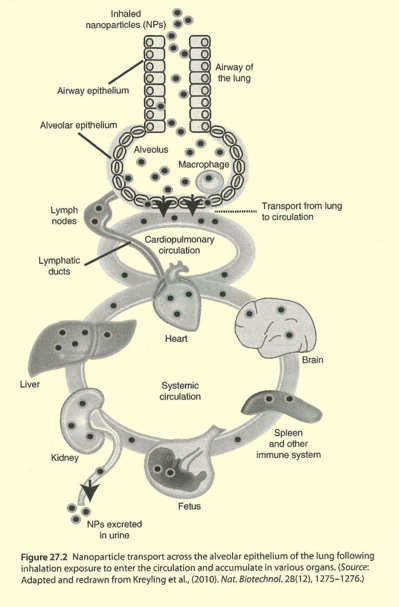 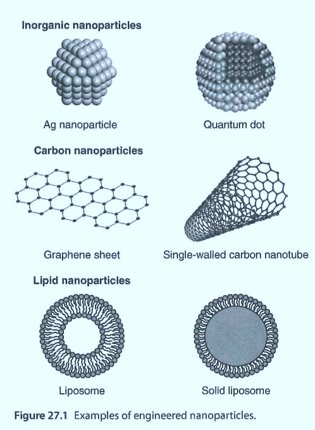 Terapeutické NP
př. Abraxane - stabilizace léčiva při průchodu krevním řečištěm
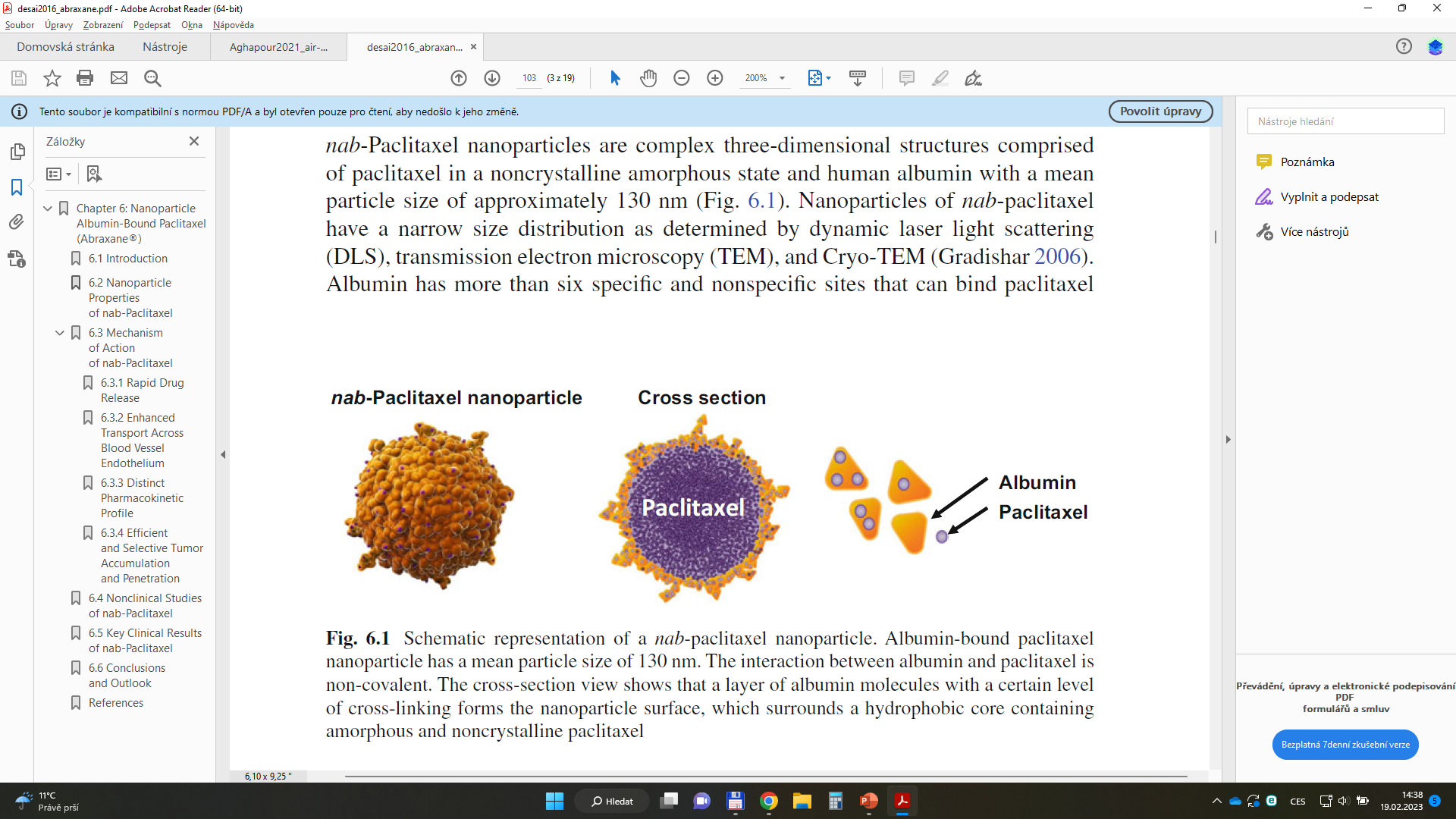 Desai, 2016, Albumine in Medicine
Indukce oxidativního stresu a apoptózy
př. terapeutická nanočástice EGF-LipoAgNPs
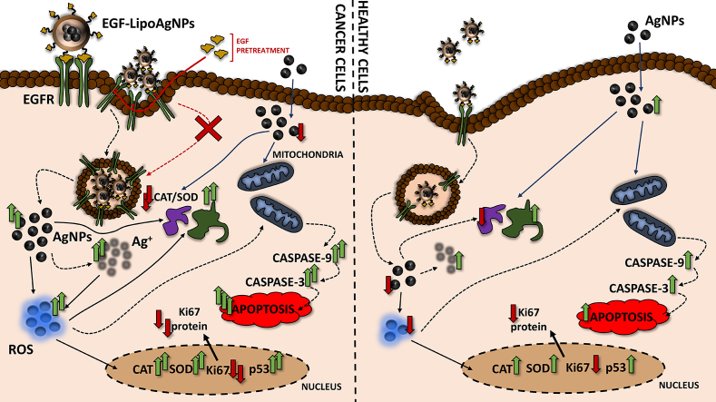 Skora, 2022, TAAP
Santos, 2021, Int J Pharm
Terapeutické NP
př. NPs jako terapeutické „batůžky“ proti-nádorových T-buněk
vs. nechtěná interakce NP se složkami IS – imunotoxicita
    (makrofágy, APC, žírné buňky, lymfocyty)​
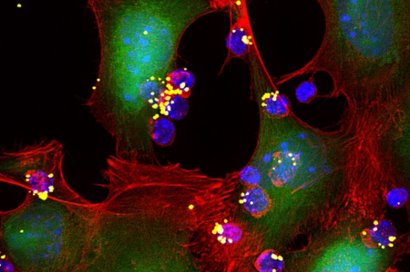 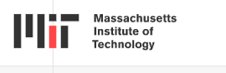 Mitchell, 2020, Nature Rev
Smith, 2014, Tox Sci
Environmentální NP
široké spektrum NP =  široké spektrum signálních deregulací
př. ROX, zánět (TLRs, lipidy), endocytóza (“efekt trójského koně“), EGFR, VEGFR,  ER stres, Ca2+ signalizace
Martinez, 2021, Materials
ER stres
př. nanočástice
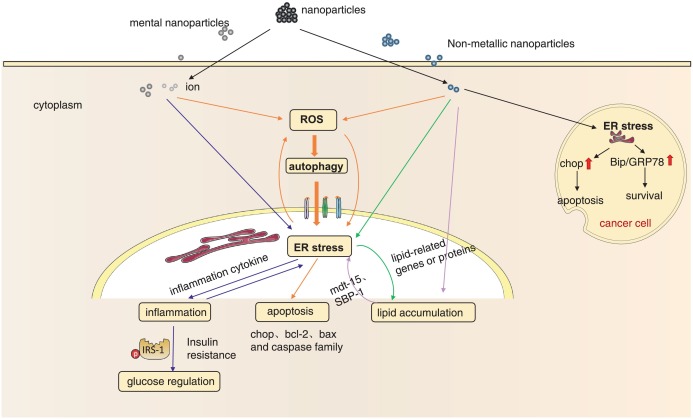 Khan, 2020, Molecules
Li, 2022, Sci Total Env
Shrnutí kvízem
mezi nejčastěji deregulované signální transdukce cizorodými látkami patří:

1.  signalizace ionty () 
2.  signalizace spojená s oxidativním stresem a    
    poškozením DNA ()
3. deregulace receptorové signalizace ()
4. deregulace buněčného dělení ()
5. deregulace mezibuněčné komunikace ()
6. deregulace signalizace vedoucí k zánětu ()
7. signalizace jadernými receptory
() doplň příklady drah
Obrazový rejstřík diskutovaných signálních drah
EGFR signalizace
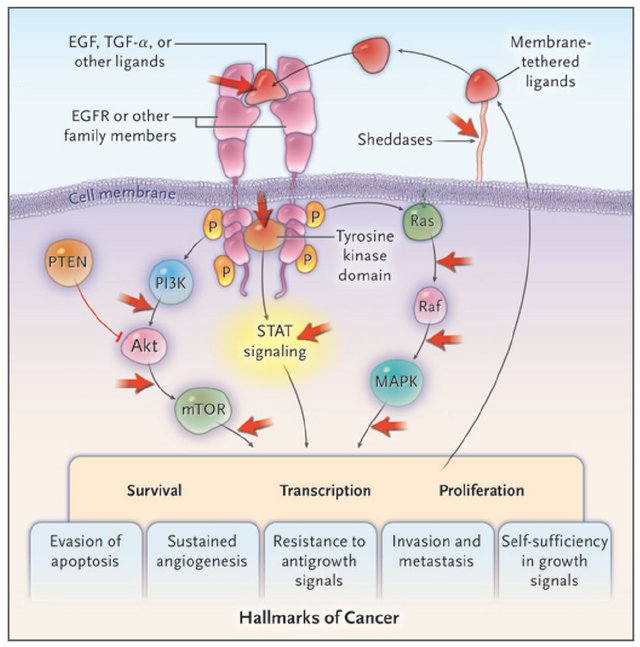 Gazdar, 2009
Wnt signalizace
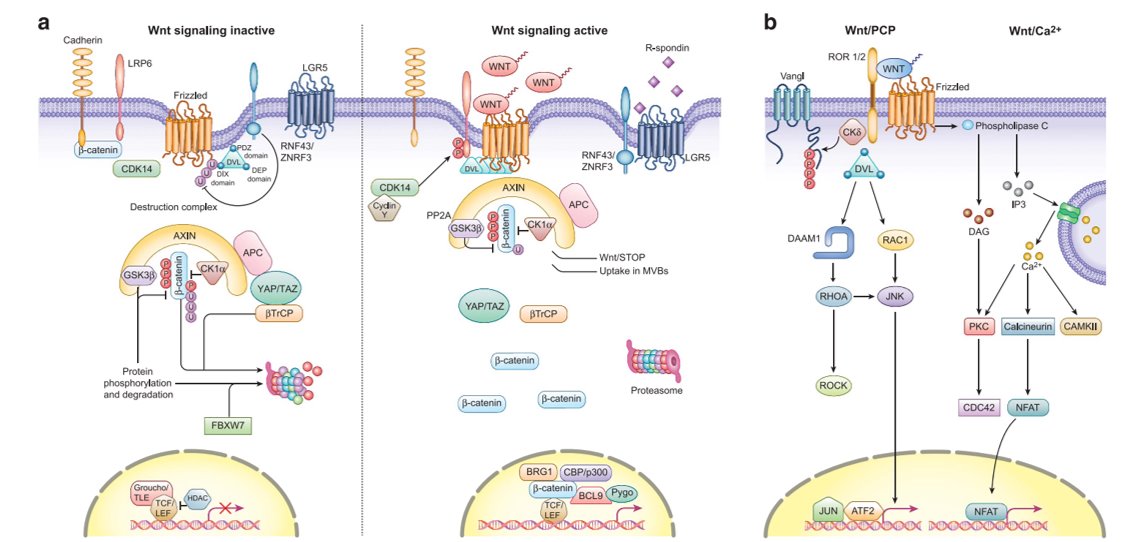 Zhan, 2017
IL-6/JAK-STAT signalizace
TGFbeta/SMAD signaling
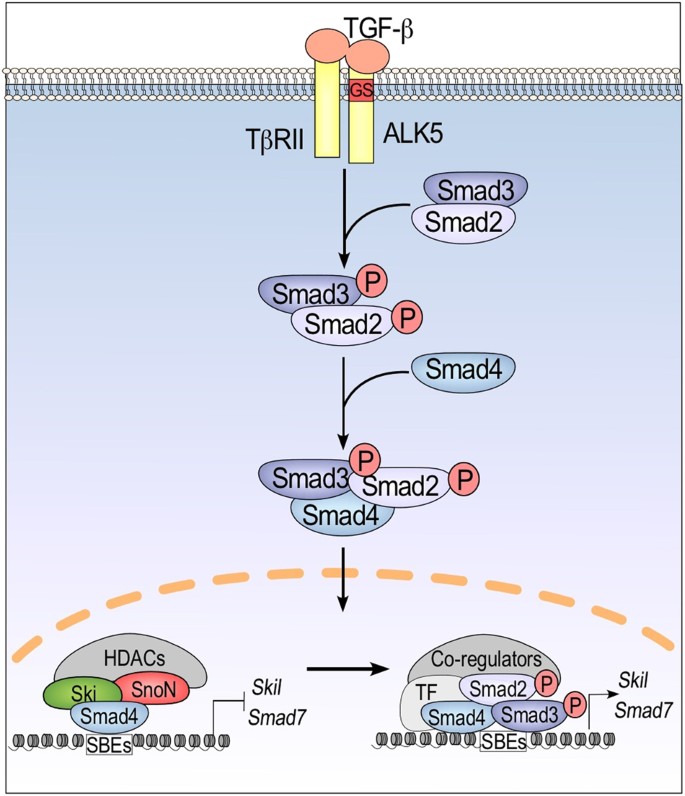 Tecalco-Cruz, 2018
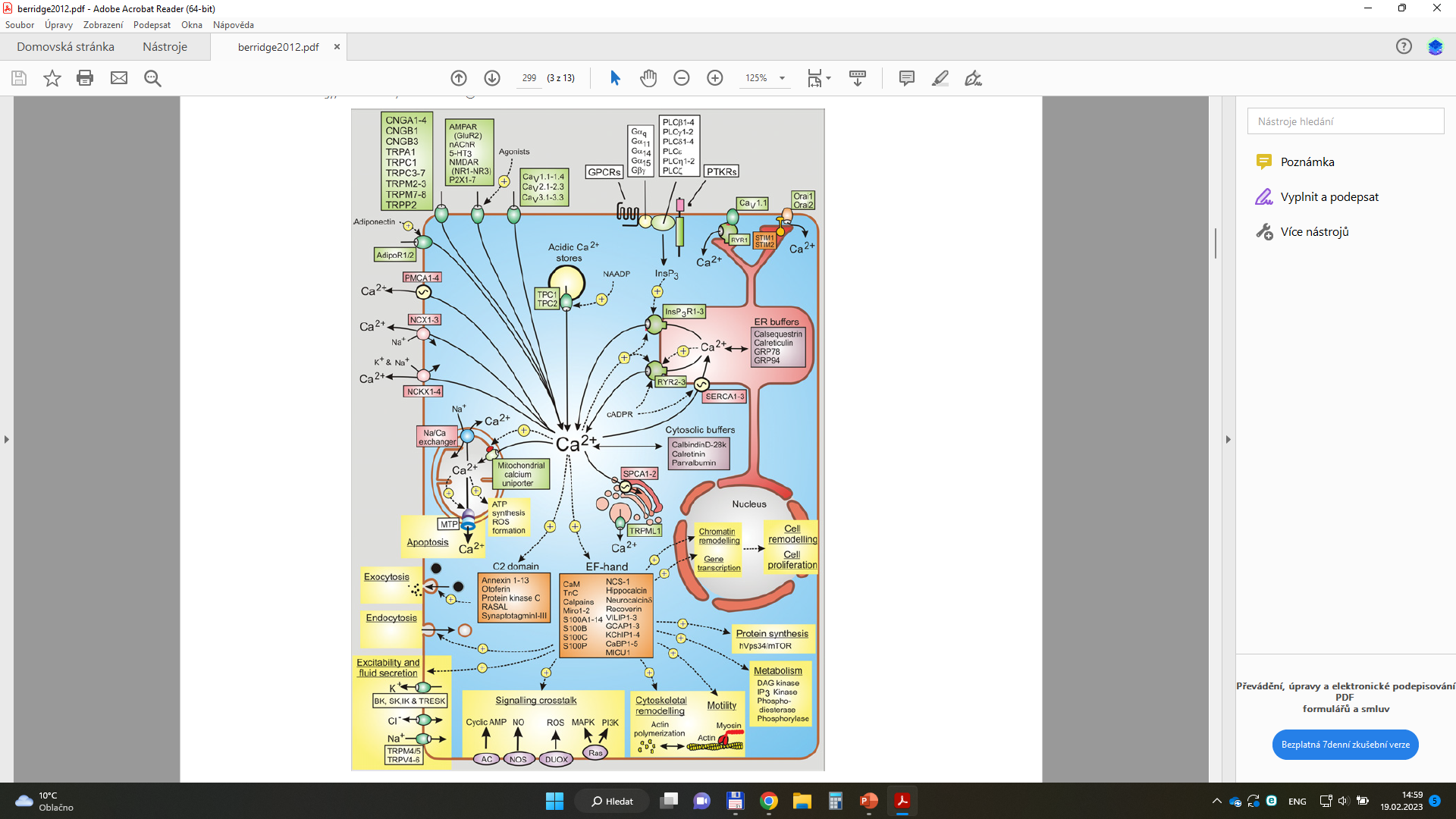 Signalizace ionty Ca2+
Berridge,2012
MAPK/p38 signalizace
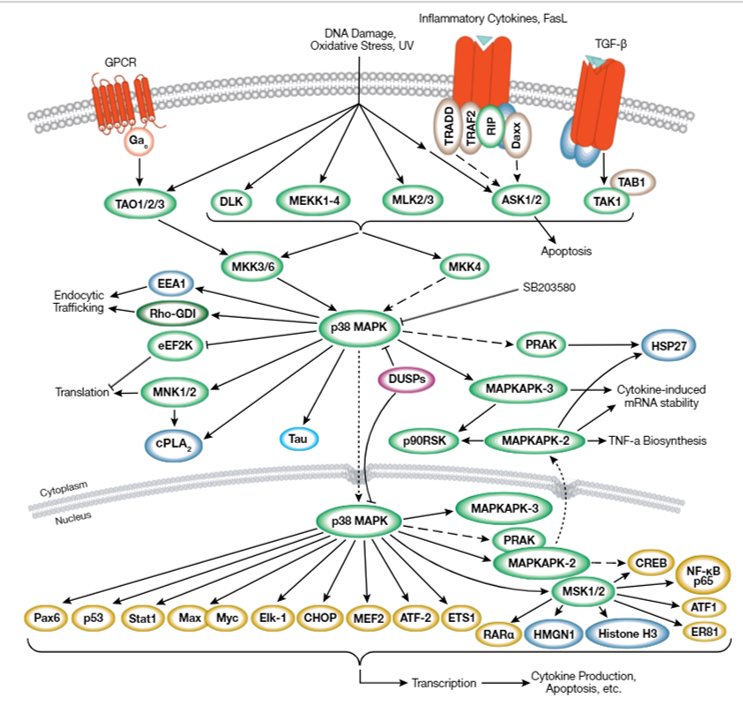 Cell Signaling Technology
MAPK/ERK kinázy​
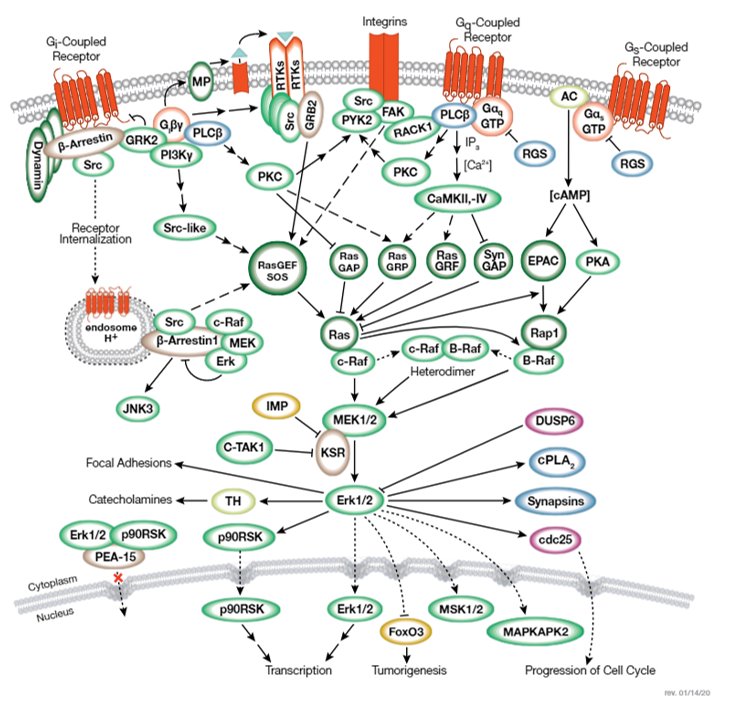 Cell Signaling Technology
Signální dráha SRC kinázy
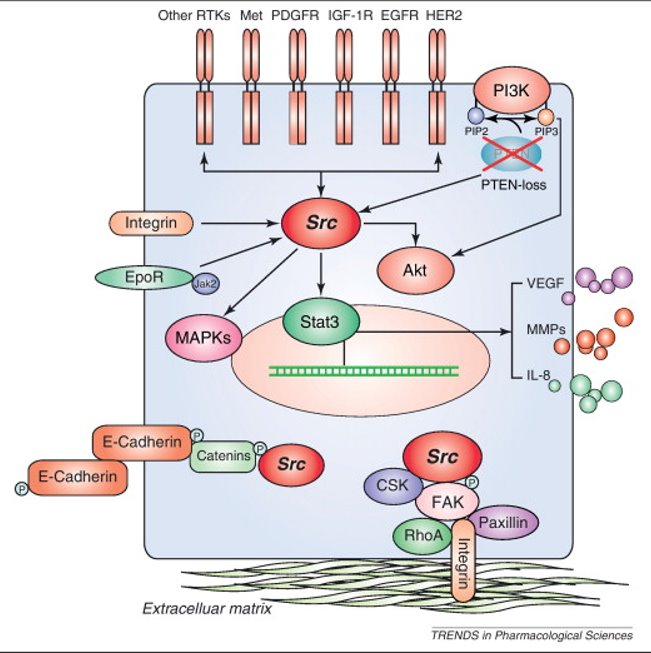 Zhang,2012
mTOR signalizace
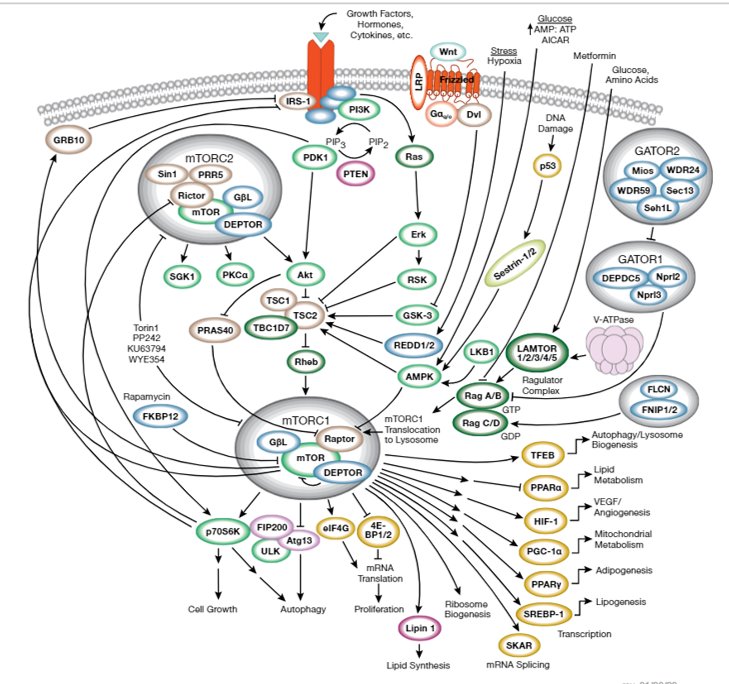 Cell Signaling Technology
JAK/STAT signalizace
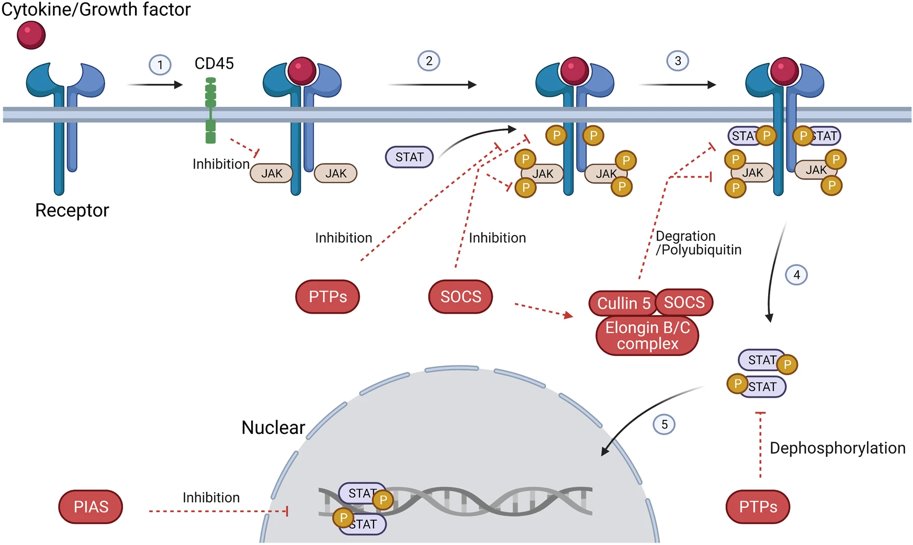 Hu, 2021
NF-kB signalizace
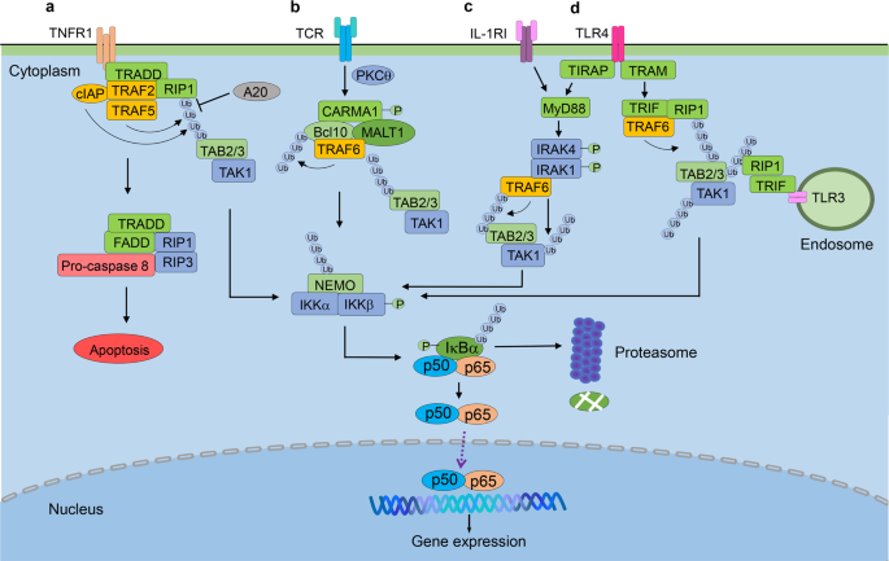 Yu, 2020
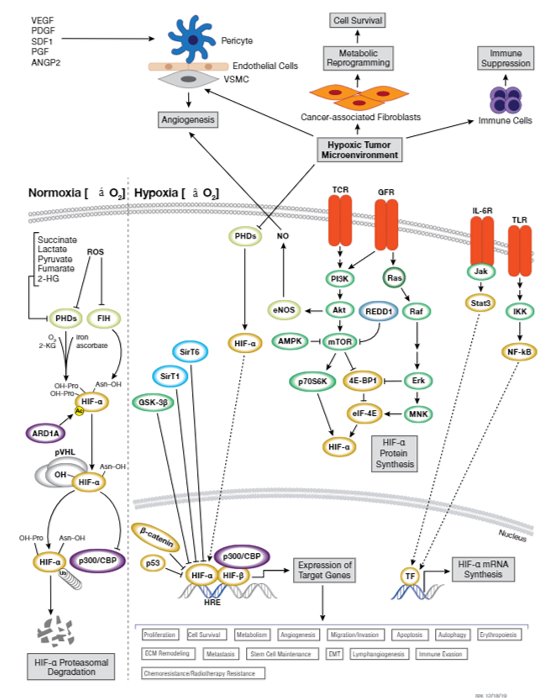 Signalizace HIF1alpha
Cell Signaling Technology
AhR signalizace
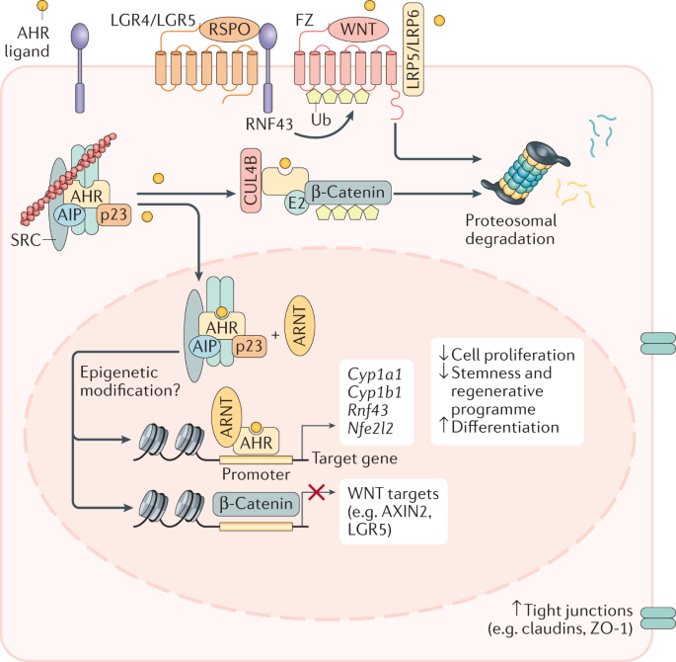 Stockinger, 2021
p53 signalizace
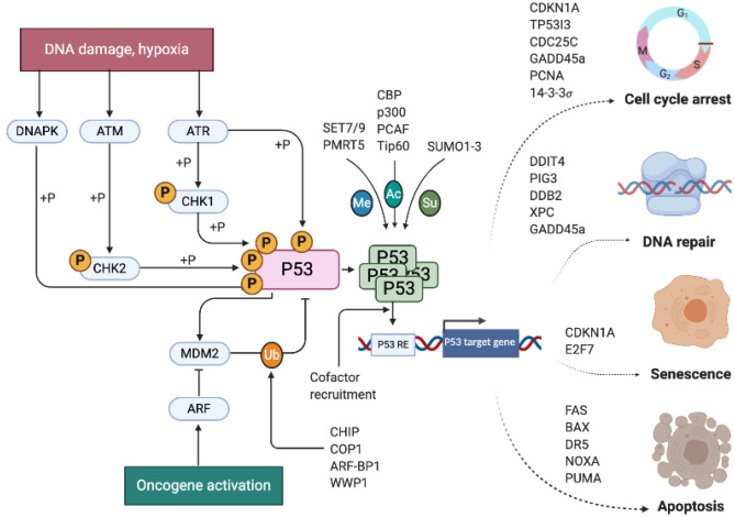 Hernández Borrero, 2021
ER stres
Park, 2017